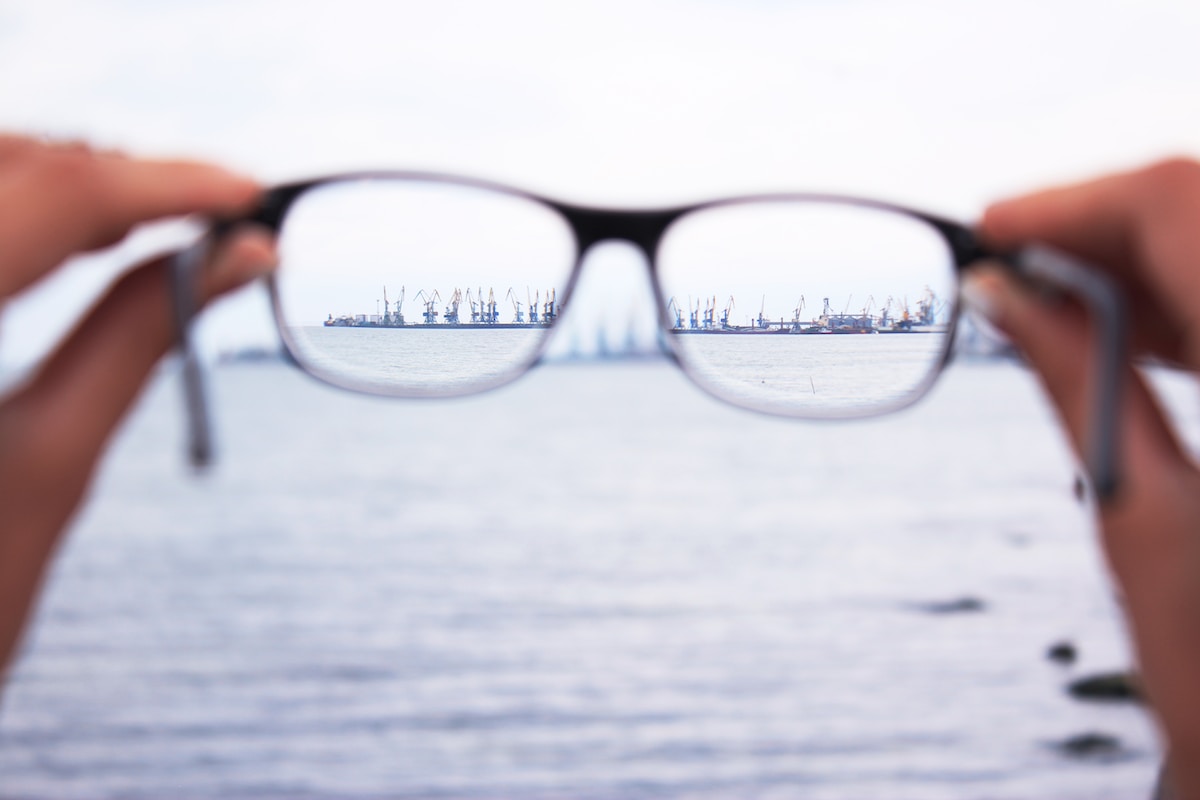 Keep Your Focus!
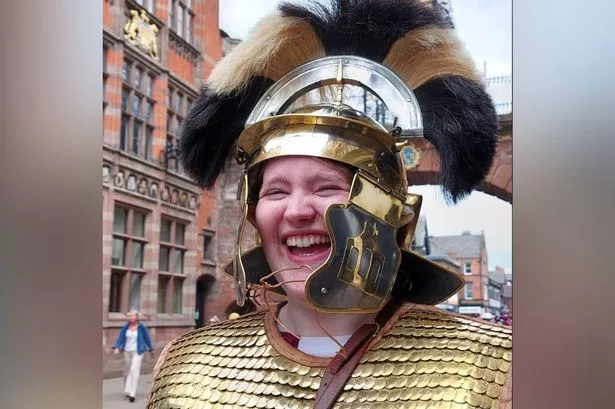 Are you a soldier?  It has been said that believers in Jesus are soldiers for Christ.
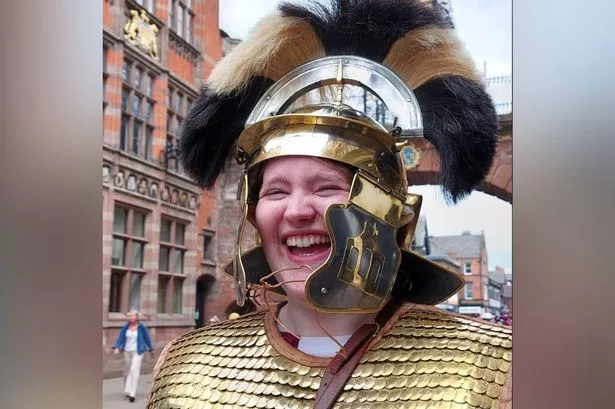 But solders have to fight, and soldiers die!
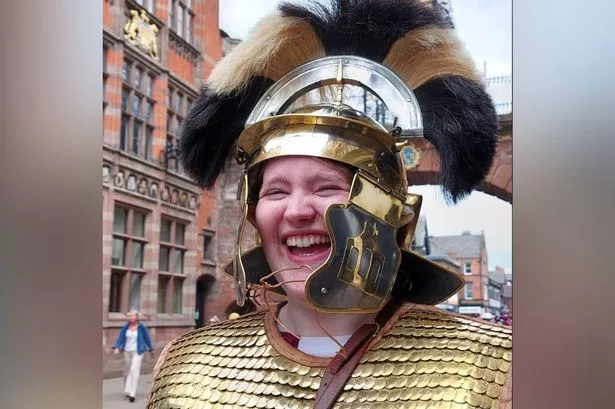 Why would I want to be a soldier?  Why would I want to struggle with endurance?
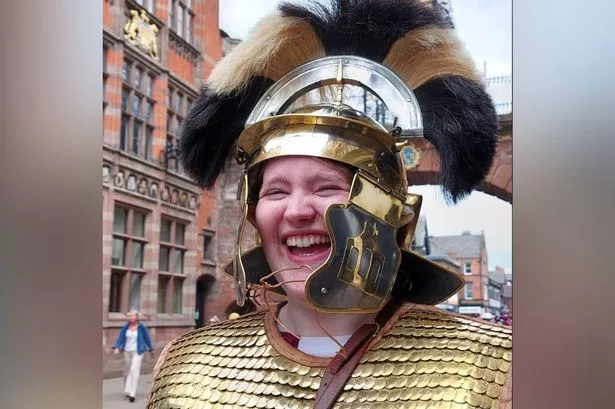 Instead of getting involved in warfare, is it not easier to simply mingle with the crowd?
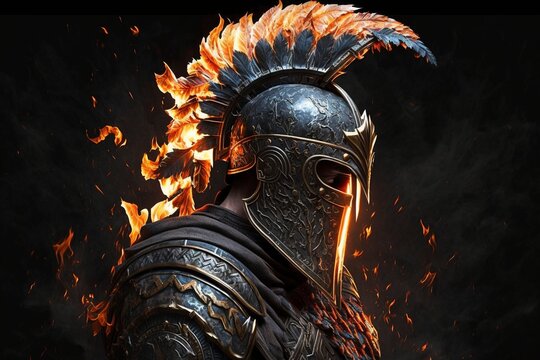 If you are a believer and the Holy Spirit is working in you, sooner or later you are going to become less and less selfish and more concerned for the salvation and welfare of others.
[Speaker Notes: I know that this is “Family month”, but I felt led to continue with the last days for a few reasons:
Because our children are being confronted with the behavior of people in the last days 
Because our marriages are breaking up due to selfishness, pride, etc.]
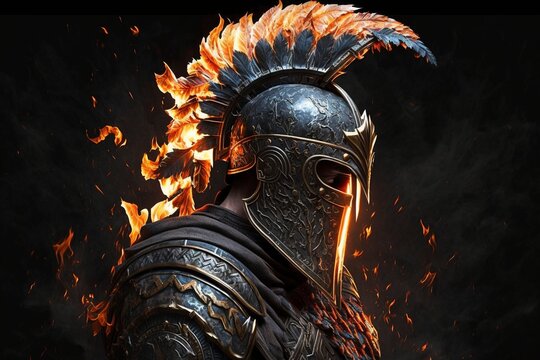 You may have started thinking only of yourself, but if you continue, you will end up thinking of others. You will become a soldier!
[Speaker Notes: I know that this is “Family month”, but I felt led to continue with the last days for a few reasons:
Because our children are being confronted with the behavior of people in the last days 
Because our marriages are breaking up due to selfishness, pride, etc.]
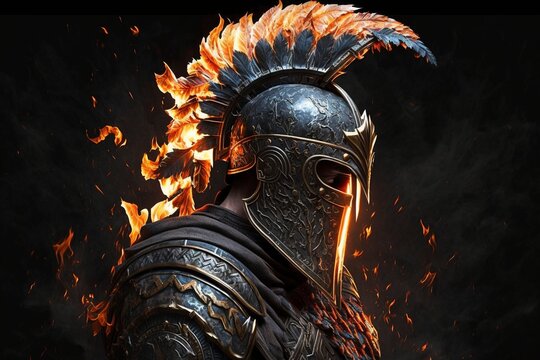 This is because the Spirit of God is in you and because Jesus becomes your Lord, Master, Ruler.
[Speaker Notes: I know that this is “Family month”, but I felt led to continue with the last days for a few reasons:
Because our children are being confronted with the behavior of people in the last days 
Because our marriages are breaking up due to selfishness, pride, etc.]
In the first part of chapter 2 (vs. 1-7) he tells us to be strong and gives us three examples:
[Speaker Notes: I know that this is “Family month”, but I felt led to continue with the last days for a few reasons:
Because our children are being confronted with the behavior of people in the last days 
Because our marriages are breaking up due to selfishness, pride, etc.]
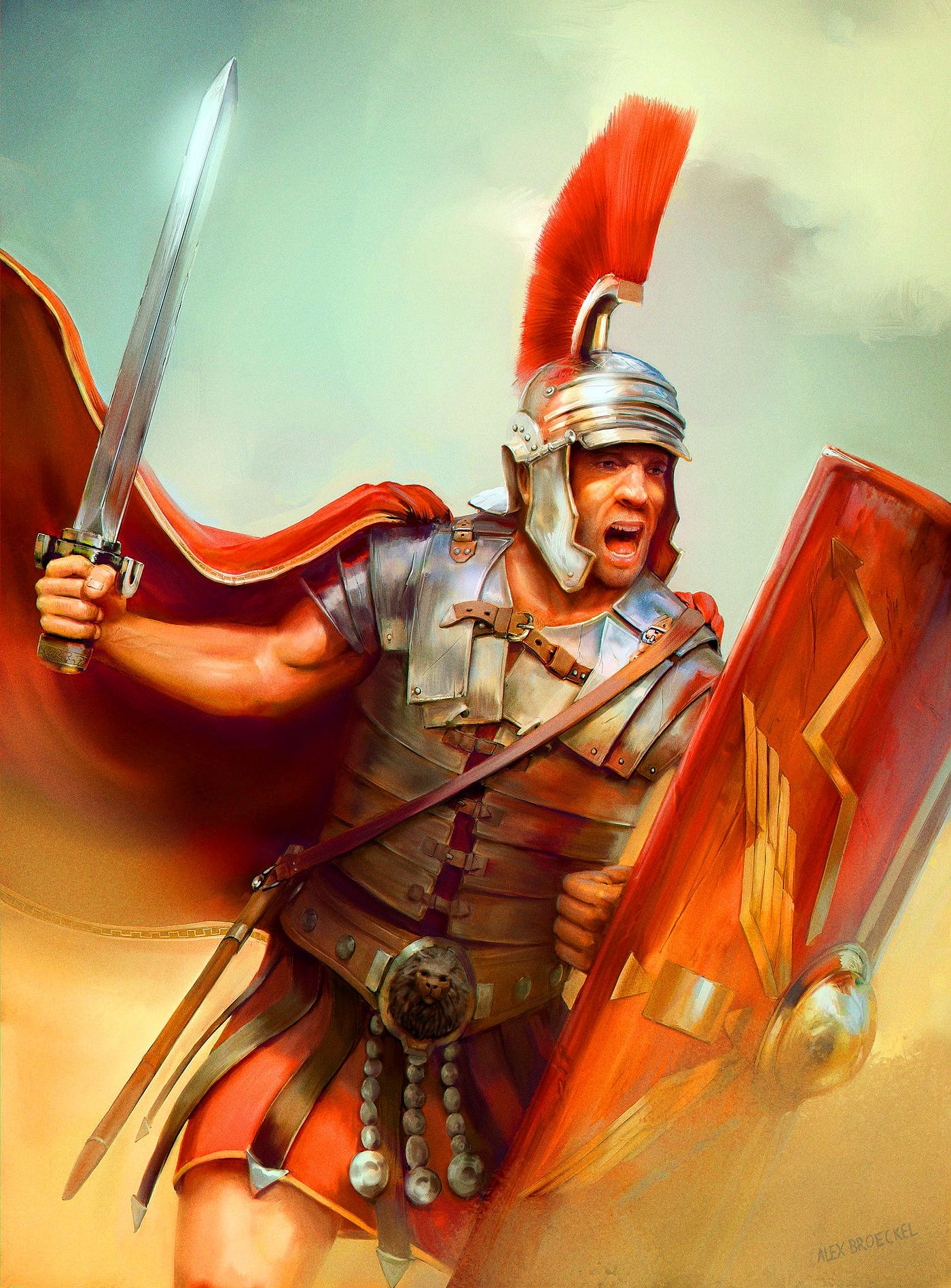 A soldier who endures hardship
[Speaker Notes: I know that this is “Family month”, but I felt led to continue with the last days for a few reasons:
Because our children are being confronted with the behavior of people in the last days 
Because our marriages are breaking up due to selfishness, pride, etc.]
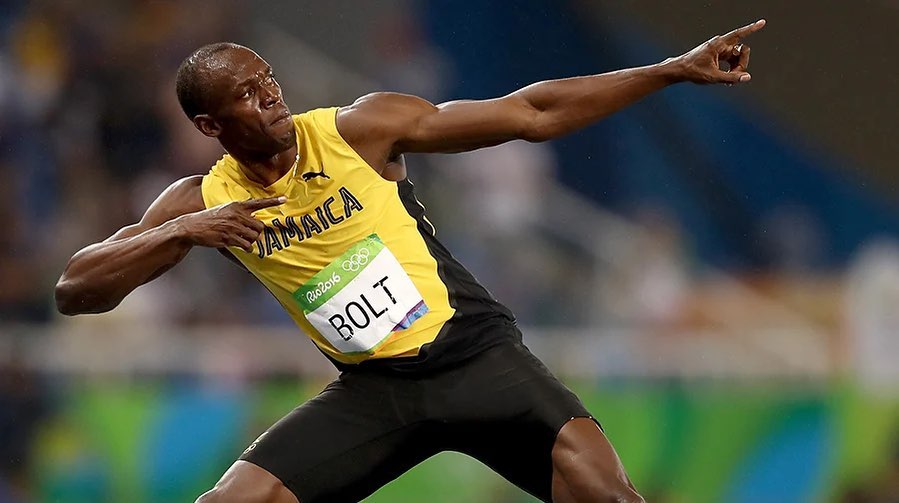 An athlete who competes according to the rules
[Speaker Notes: I know that this is “Family month”, but I felt led to continue with the last days for a few reasons:
Because our children are being confronted with the behavior of people in the last days 
Because our marriages are breaking up due to selfishness, pride, etc.]
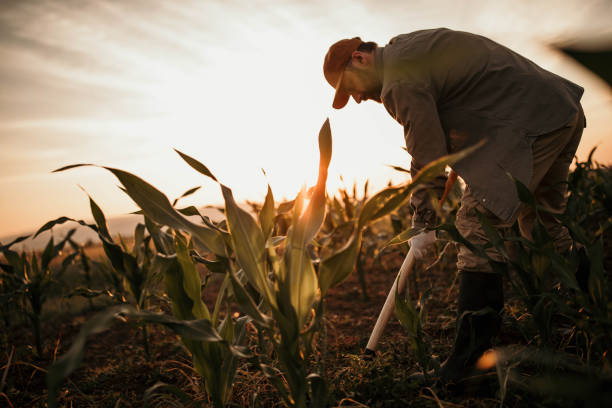 A farmer who is hardworking
[Speaker Notes: I know that this is “Family month”, but I felt led to continue with the last days for a few reasons:
Because our children are being confronted with the behavior of people in the last days 
Because our marriages are breaking up due to selfishness, pride, etc.]
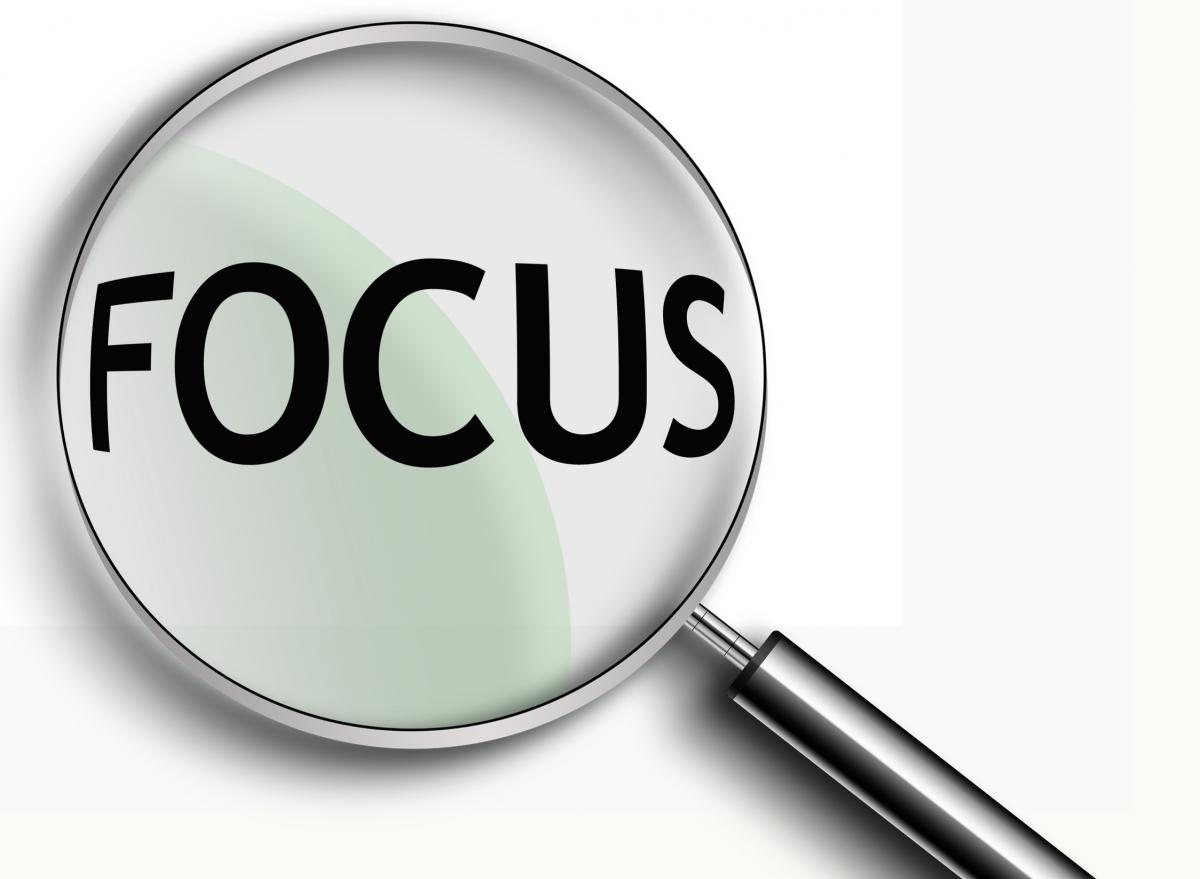 In the second part of chapter 2 he used the word remember to encourage us to keep our focus!
[Speaker Notes: I know that this is “Family month”, but I felt led to continue with the last days for a few reasons:
Because our children are being confronted with the behavior of people in the last days 
Because our marriages are breaking up due to selfishness, pride, etc.]
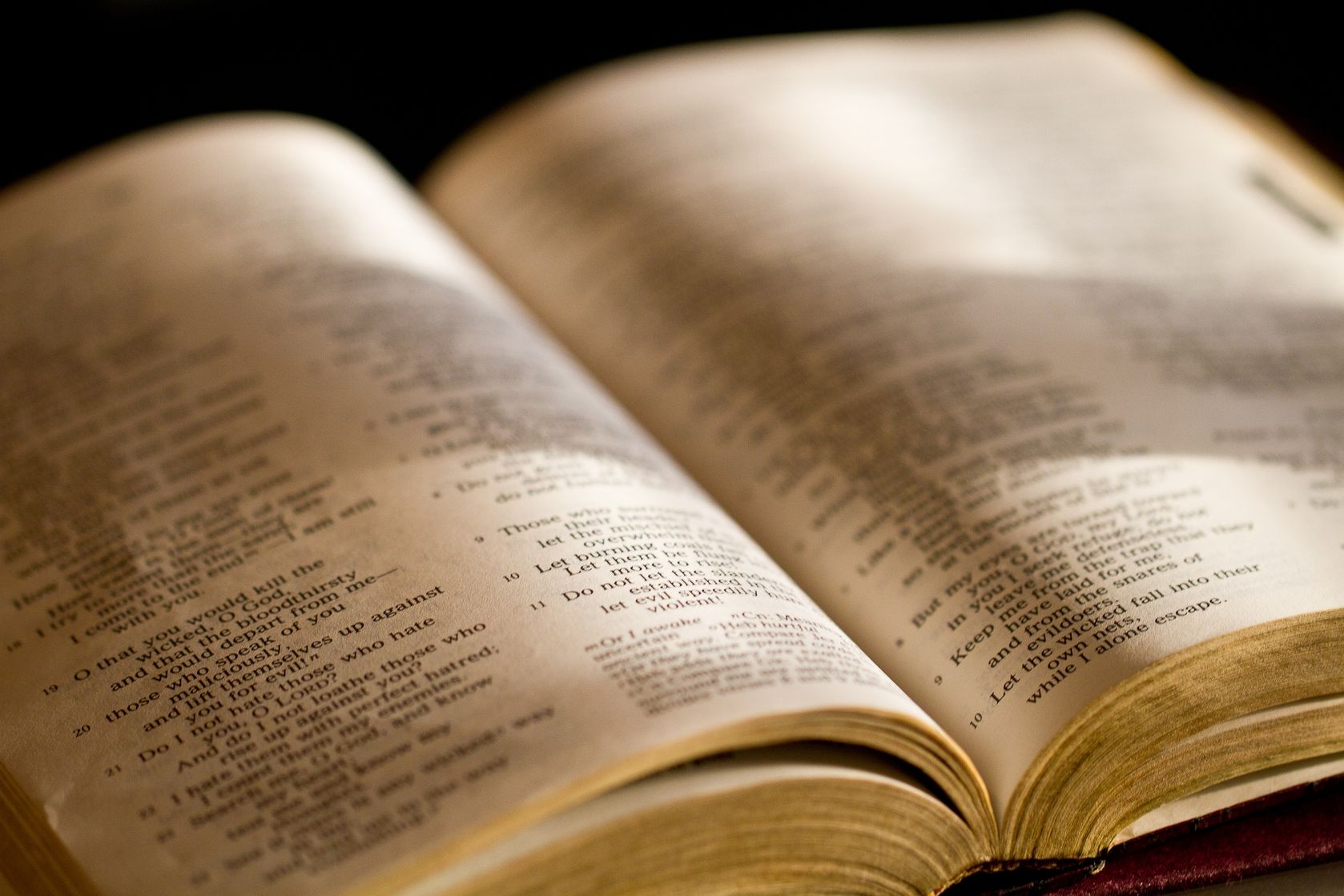 2Ti 2:8 - Remember that Jesus Christ, of the seed of David, was raised from the dead according to my gospel,
[Speaker Notes: I know that this is “Family month”, but I felt led to continue with the last days for a few reasons:
Because our children are being confronted with the behavior of people in the last days 
Because our marriages are breaking up due to selfishness, pride, etc.]
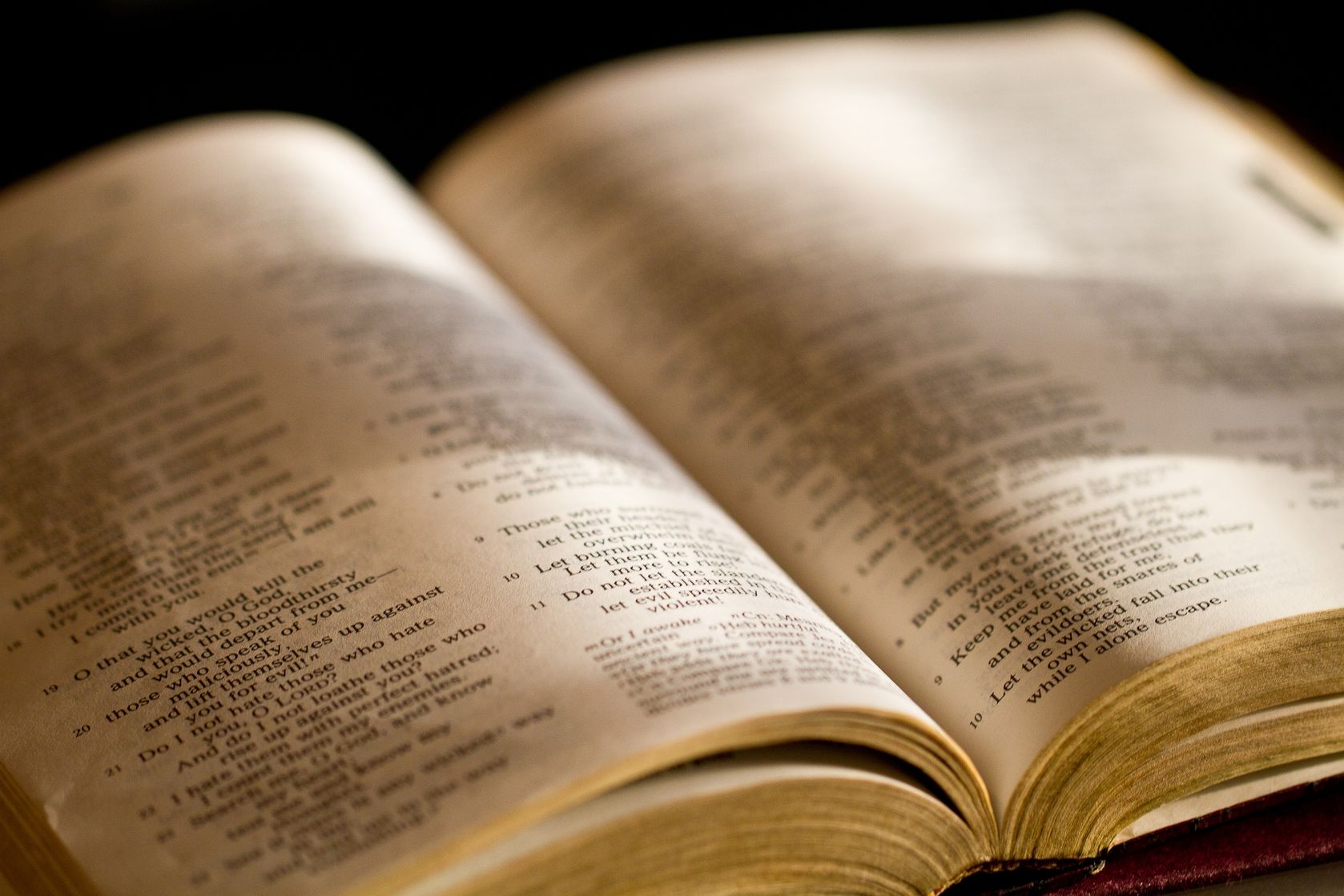 2Ti 2:9 - for which I suffer trouble as an evildoer, even to the point of chains; but the word of God is not chained.
[Speaker Notes: I know that this is “Family month”, but I felt led to continue with the last days for a few reasons:
Because our children are being confronted with the behavior of people in the last days 
Because our marriages are breaking up due to selfishness, pride, etc.]
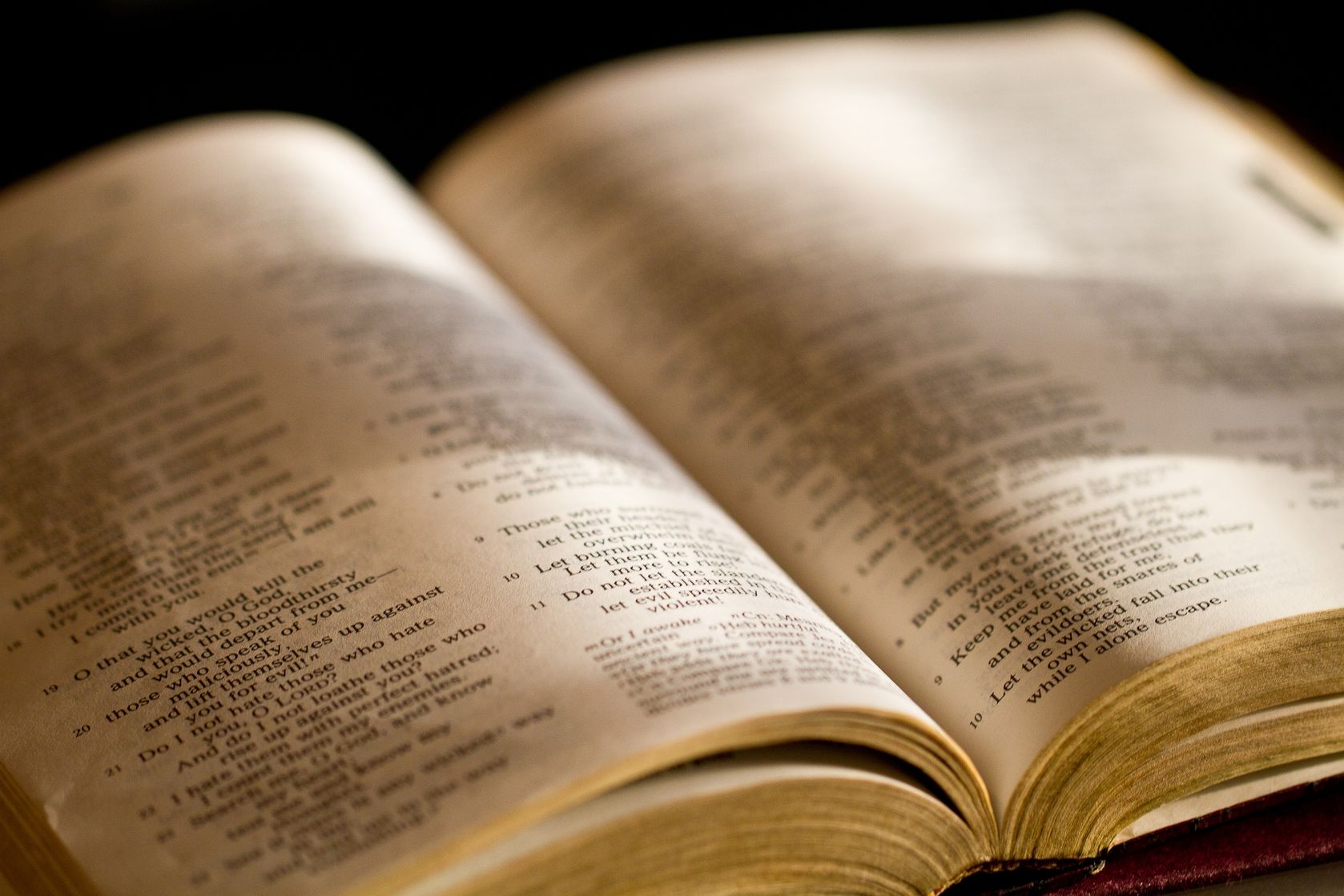 2Ti 2:10 - Therefore I endure all things for the sake of the elect, that they also may obtain the salvation which is in Christ Jesus with eternal glory.
[Speaker Notes: I know that this is “Family month”, but I felt led to continue with the last days for a few reasons:
Because our children are being confronted with the behavior of people in the last days 
Because our marriages are breaking up due to selfishness, pride, etc.]
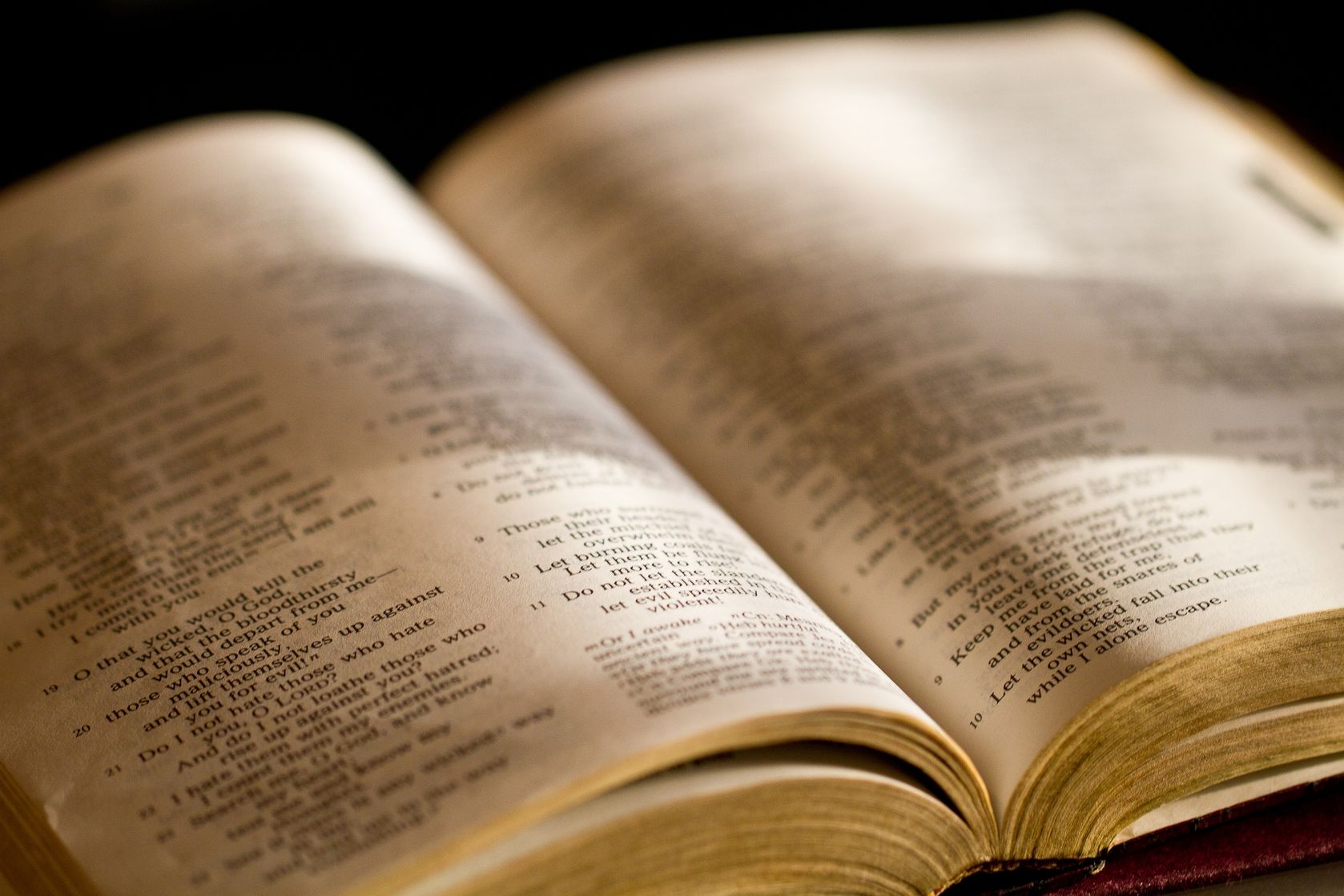 2Ti 2:11 - This is a faithful saying: For if we died with Him,We shall also live with Him.
[Speaker Notes: I know that this is “Family month”, but I felt led to continue with the last days for a few reasons:
Because our children are being confronted with the behavior of people in the last days 
Because our marriages are breaking up due to selfishness, pride, etc.]
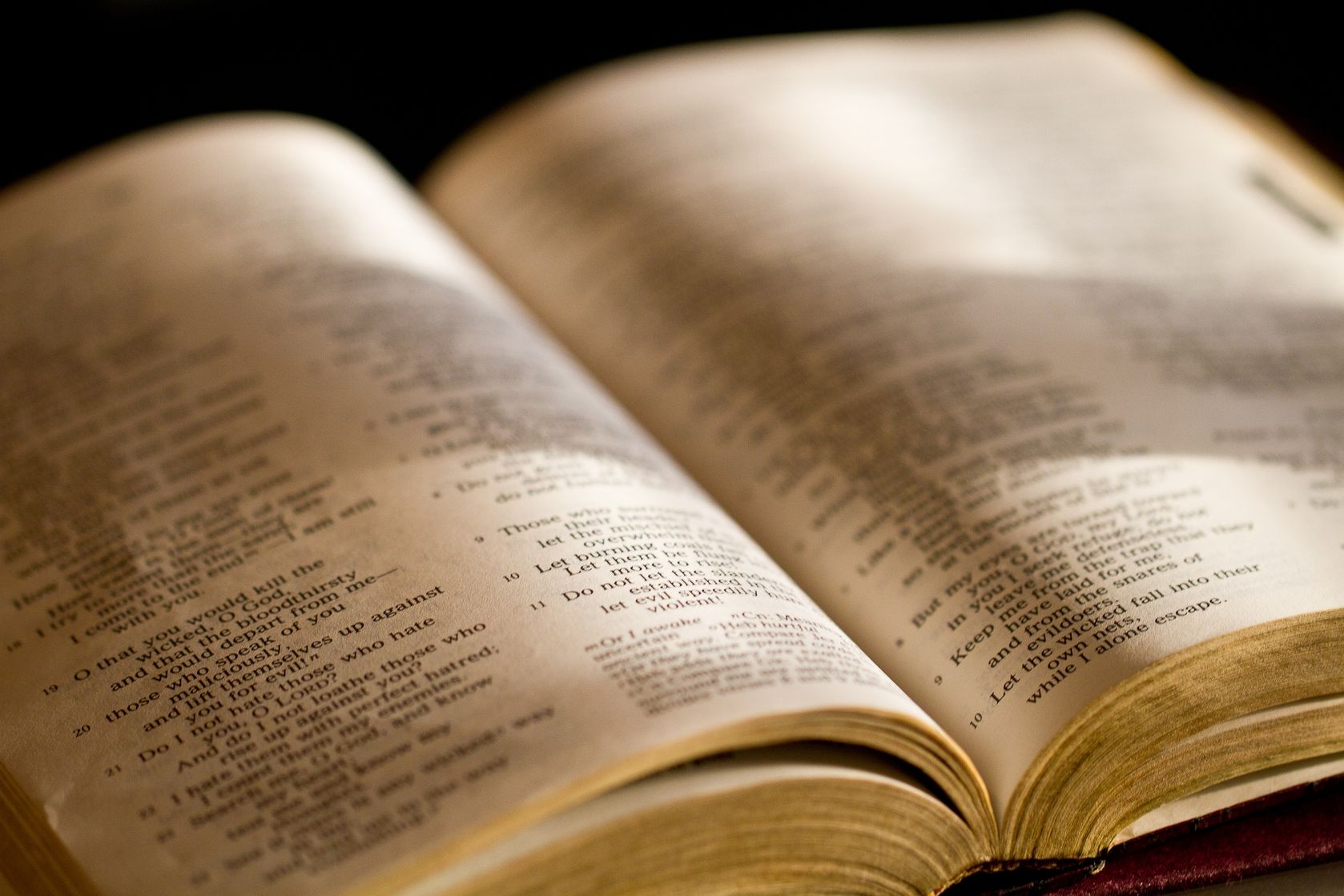 2Ti 2:12 - If we endure,We shall also reign with Him.If we deny Him,He also will deny us.
[Speaker Notes: I know that this is “Family month”, but I felt led to continue with the last days for a few reasons:
Because our children are being confronted with the behavior of people in the last days 
Because our marriages are breaking up due to selfishness, pride, etc.]
Jesus is the Messiah, the promised one, who proved it by his resurrection.  This is the center of what we believe and what we preach.
[Speaker Notes: I know that this is “Family month”, but I felt led to continue with the last days for a few reasons:
Because our children are being confronted with the behavior of people in the last days 
Because our marriages are breaking up due to selfishness, pride, etc.]
Three things to remember:
The resurrection (vs. 8,9)
The elect (v. 10)
The reward (v. 11)
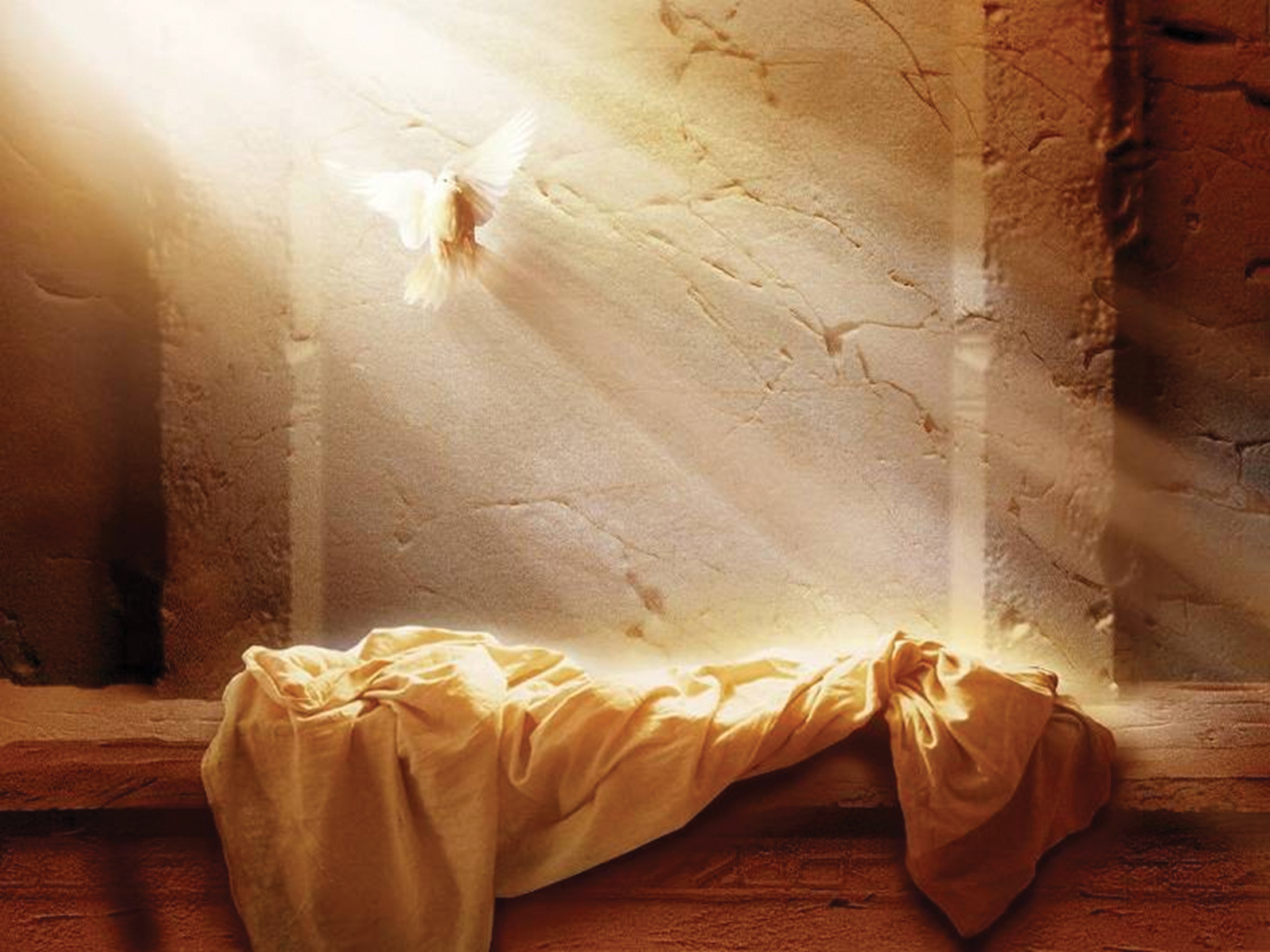 #1The Resurrection
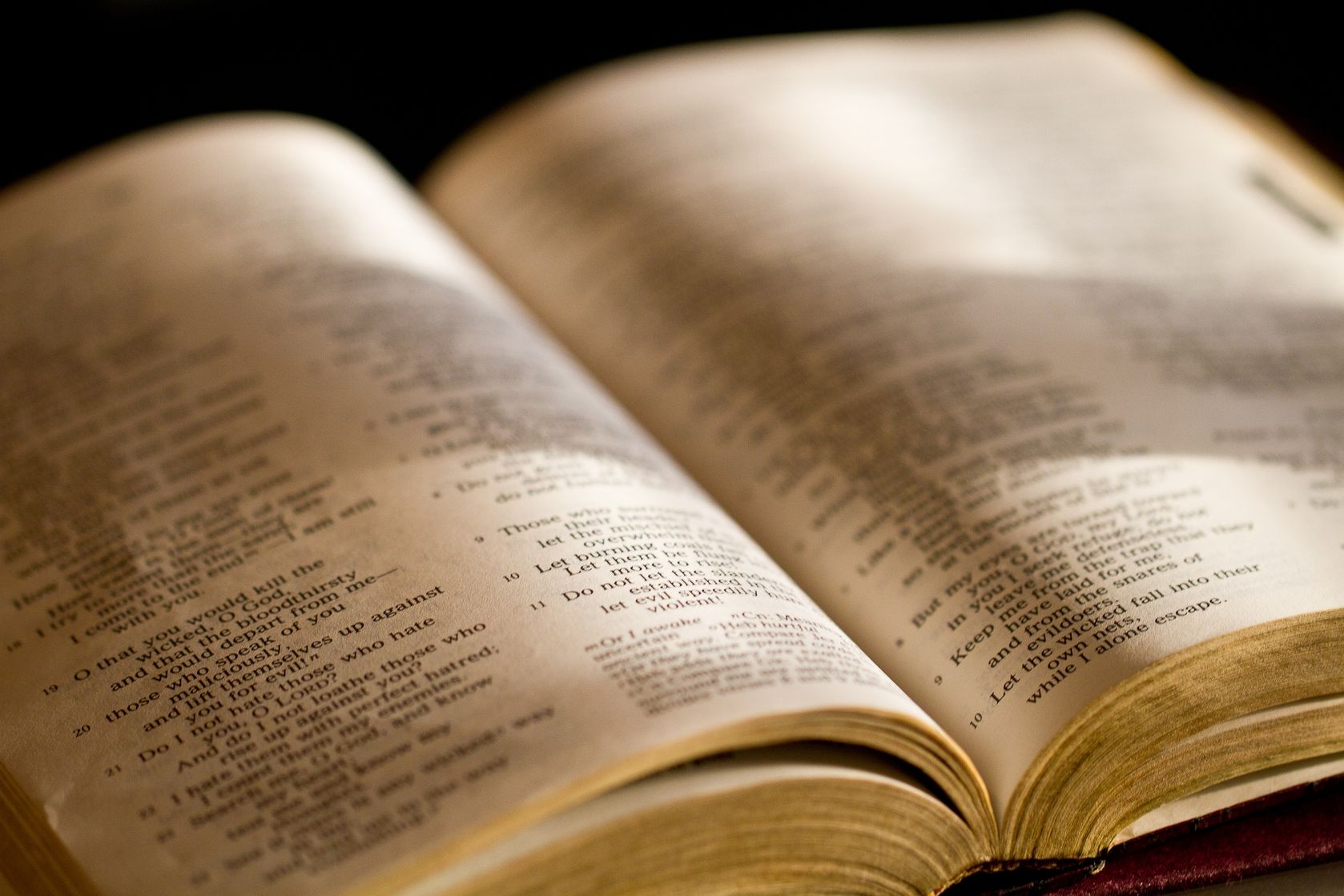 2Ti 2:8 - Remember that Jesus Christ, of the seed of David, was raised from the dead according to my gospel,
[Speaker Notes: I know that this is “Family month”, but I felt led to continue with the last days for a few reasons:
Because our children are being confronted with the behavior of people in the last days 
Because our marriages are breaking up due to selfishness, pride, etc.]
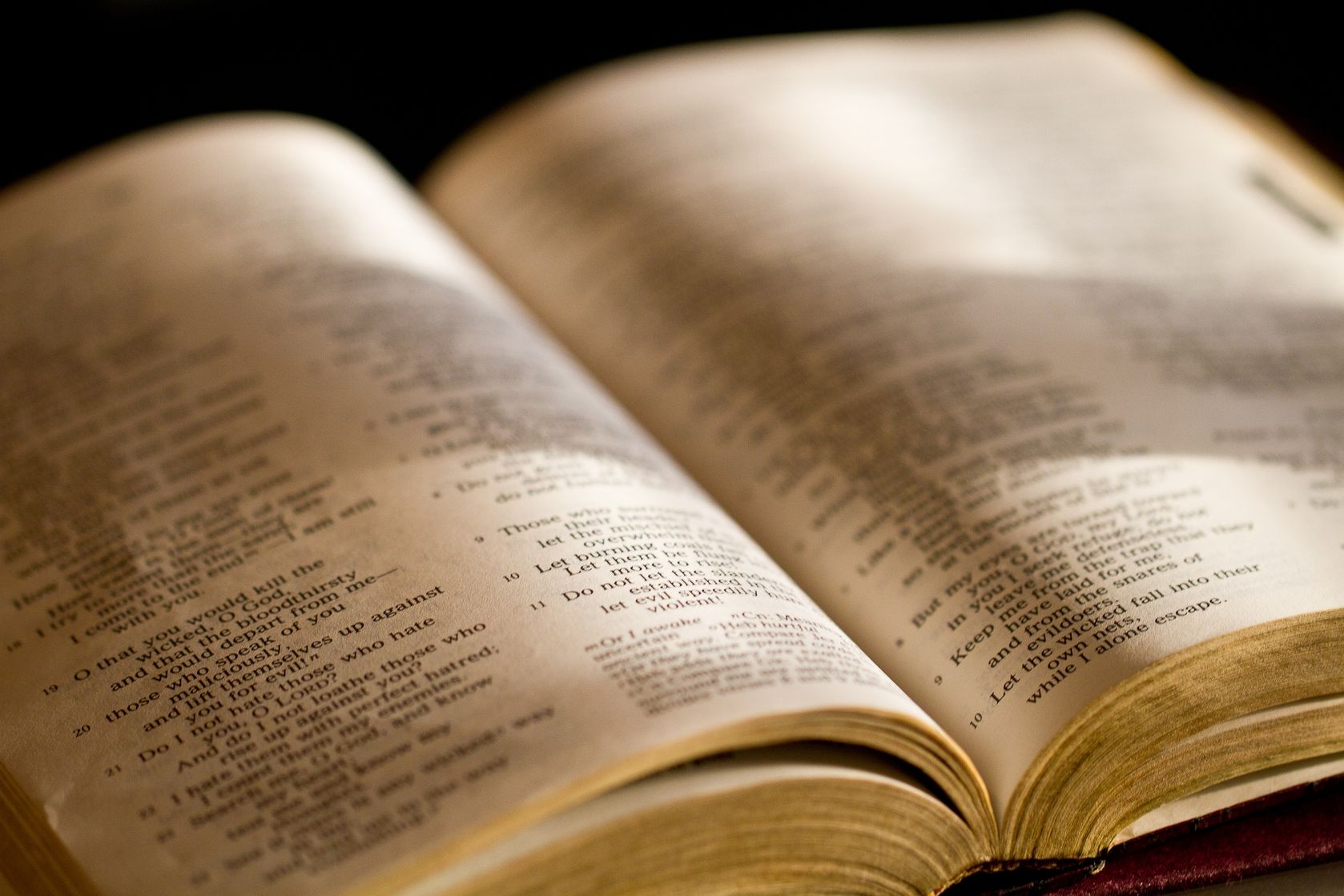 2Ti 2:9 - for which I suffer trouble as an evildoer, even to the point of chains; but the word of God is not chained.
[Speaker Notes: I know that this is “Family month”, but I felt led to continue with the last days for a few reasons:
Because our children are being confronted with the behavior of people in the last days 
Because our marriages are breaking up due to selfishness, pride, etc.]
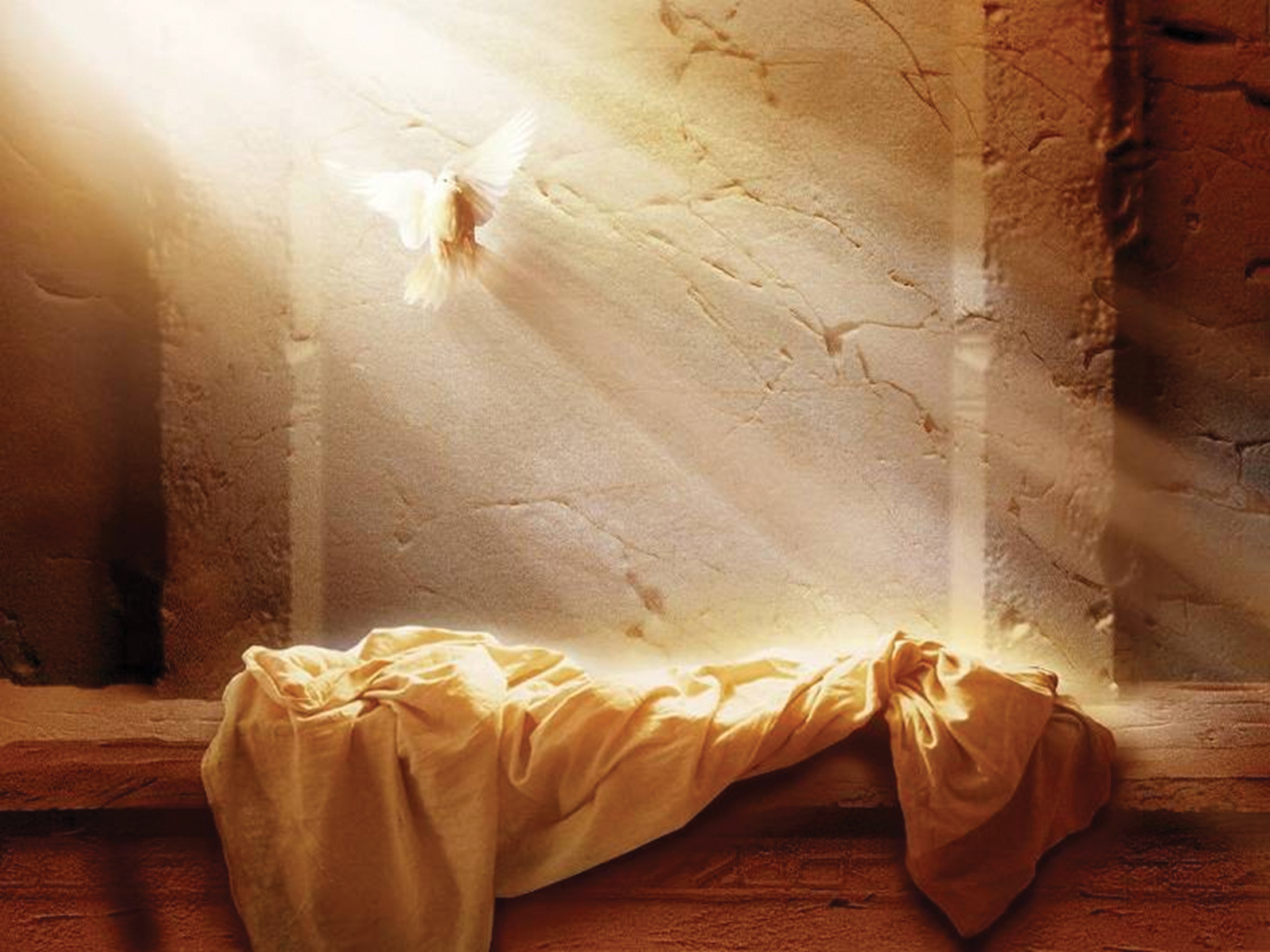 Proves that Jesus is the Messiah, the descendant of David, the savior of the world.
Proves that Jesus has the power to change and deliver anyone who believes.
Proves that we will rise again to a new life.
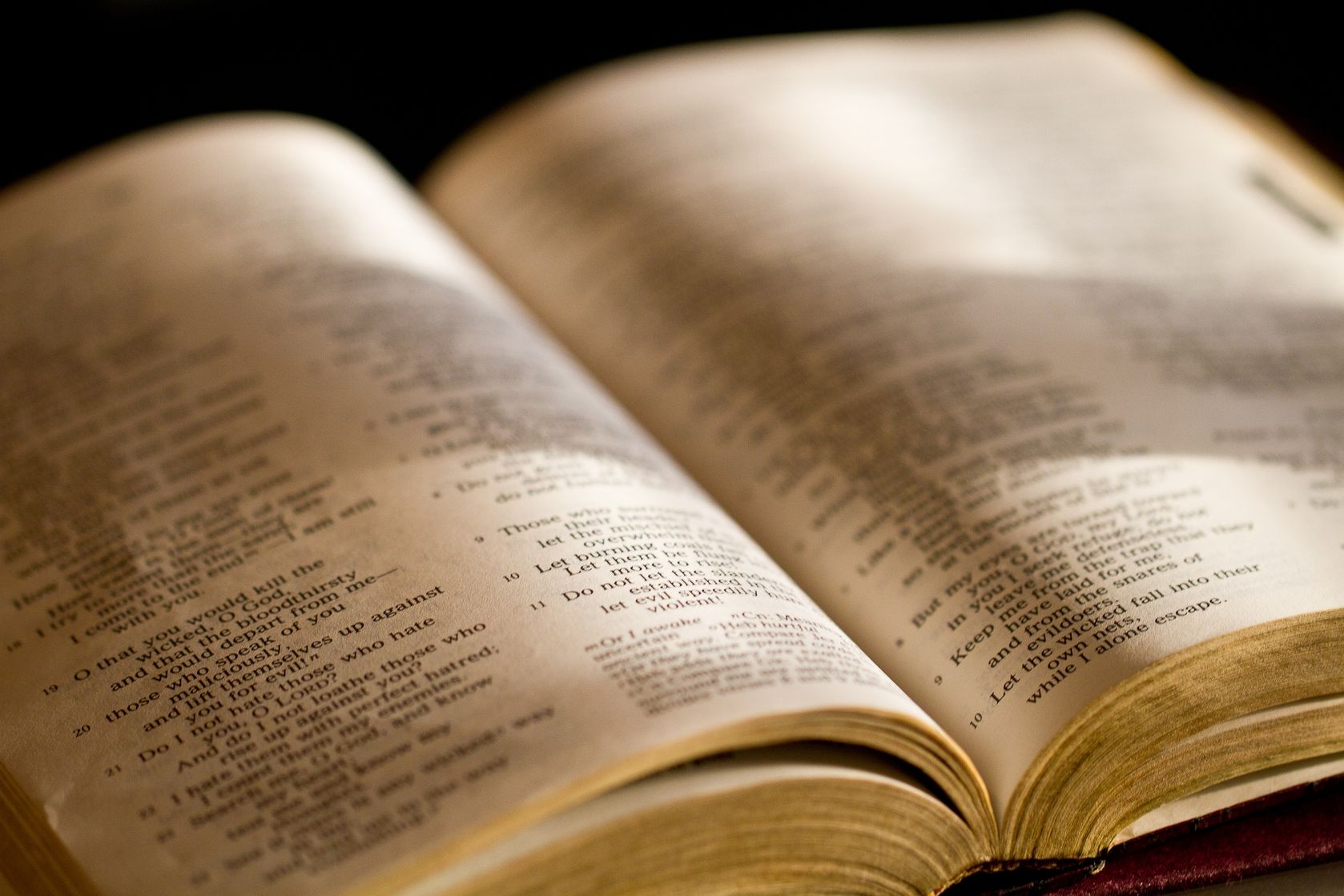 Luk 24:46 - Then He said to them, "Thus it is written, and thus it was necessary for the Christ to suffer and to rise from the dead the third day,
[Speaker Notes: I know that this is “Family month”, but I felt led to continue with the last days for a few reasons:
Because our children are being confronted with the behavior of people in the last days 
Because our marriages are breaking up due to selfishness, pride, etc.]
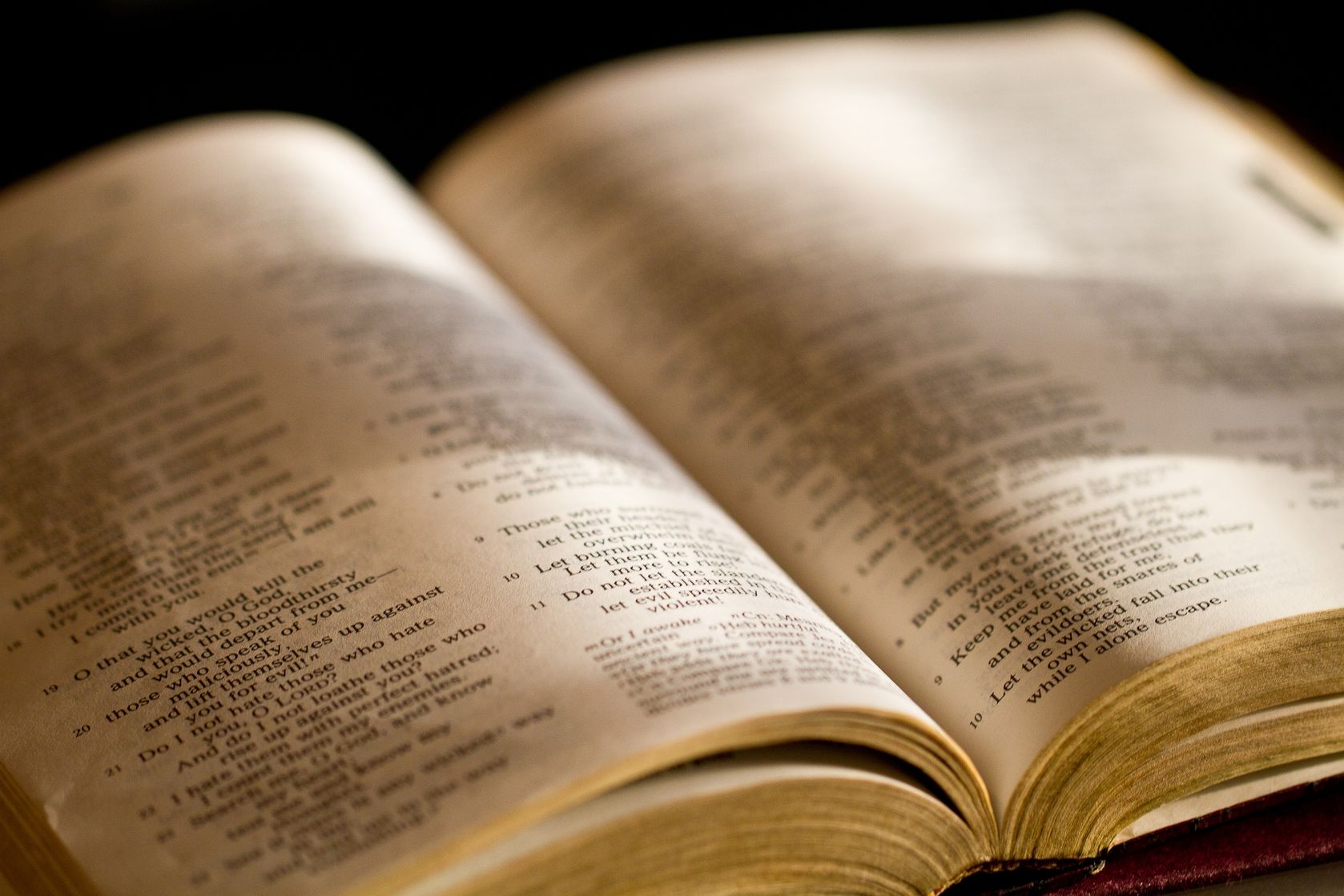 Luk 24:47 - and that repentance and remission of sins should be preached in His name to all nations, beginning at Jerusalem.
[Speaker Notes: I know that this is “Family month”, but I felt led to continue with the last days for a few reasons:
Because our children are being confronted with the behavior of people in the last days 
Because our marriages are breaking up due to selfishness, pride, etc.]
So, the first thing to focus on is the resurrection of Jesus.  What is the second thing to remember?
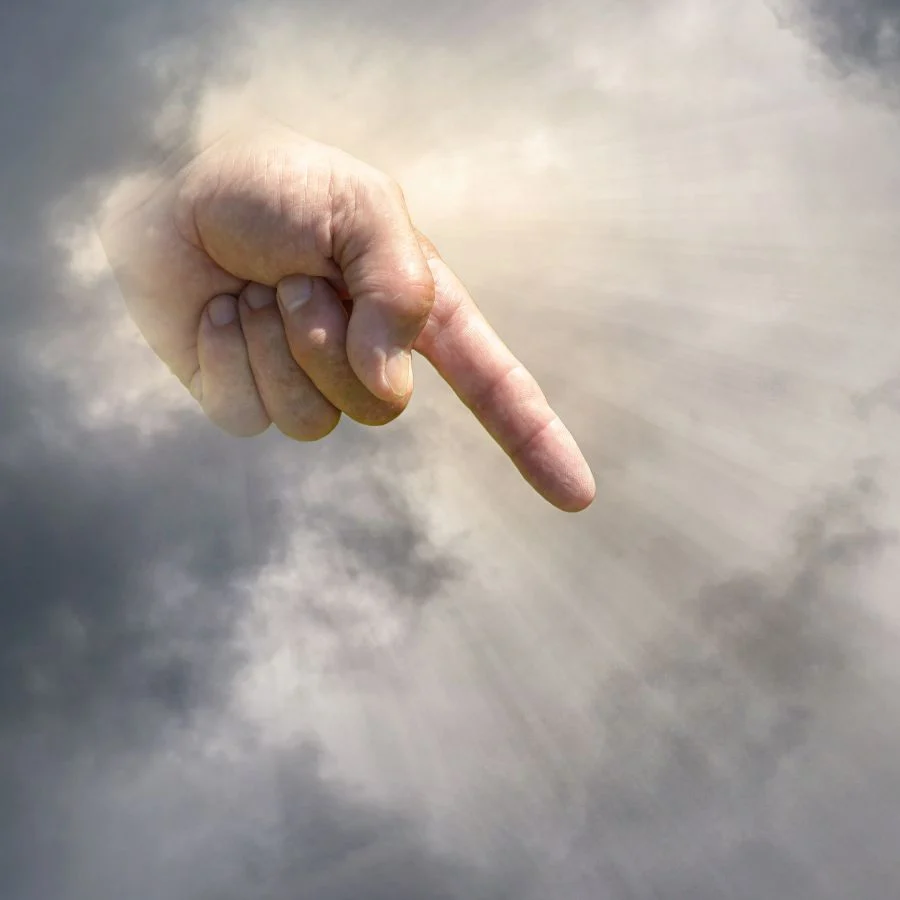 #2The Elect (chosen)
[Speaker Notes: I know that this is “Family month”, but I felt led to continue with the last days for a few reasons:
Because our children are being confronted with the behavior of people in the last days 
Because our marriages are breaking up due to selfishness, pride, etc.]
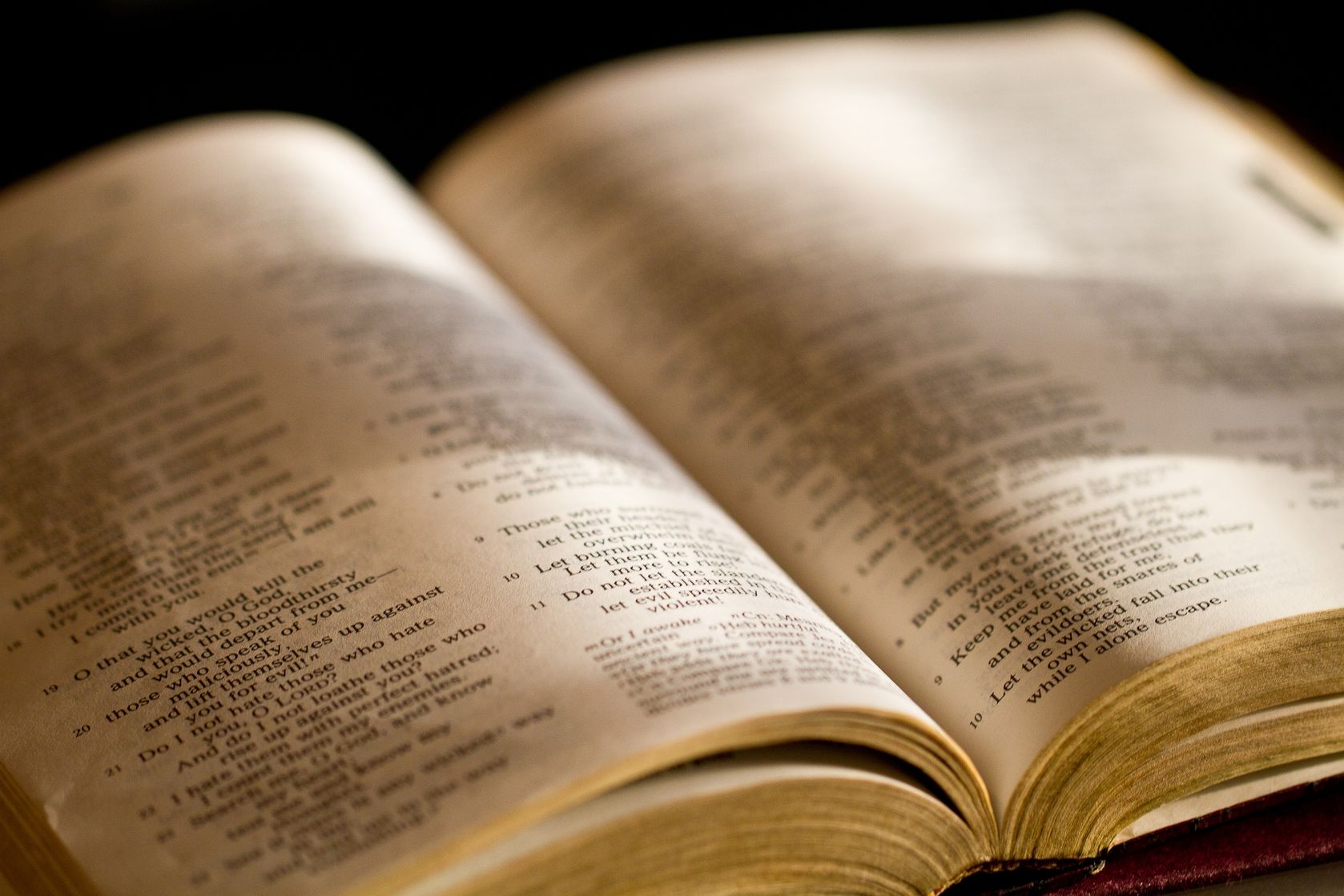 2Ti 2:10 - Therefore I endure all things for the sake of the elect, that they also may obtain the salvation which is in Christ Jesus with eternal glory.
[Speaker Notes: I know that this is “Family month”, but I felt led to continue with the last days for a few reasons:
Because our children are being confronted with the behavior of people in the last days 
Because our marriages are breaking up due to selfishness, pride, etc.]
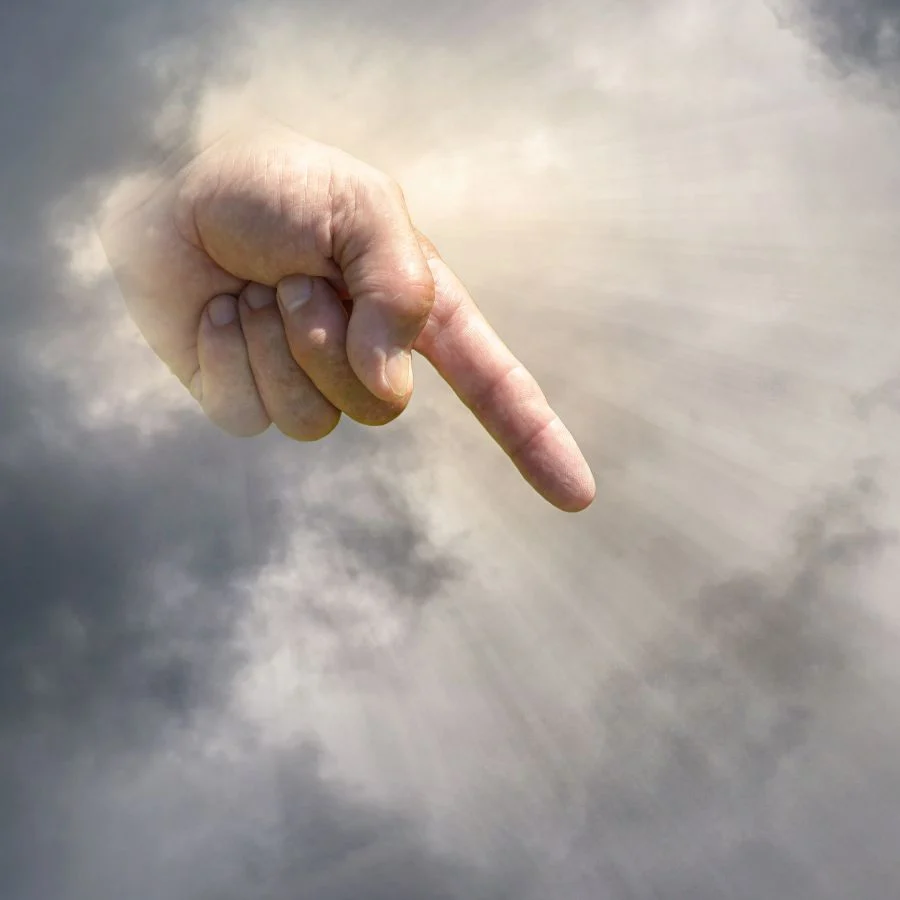 These are those whom God has chosen to be saved.
There is something that we must do – we are witnesses
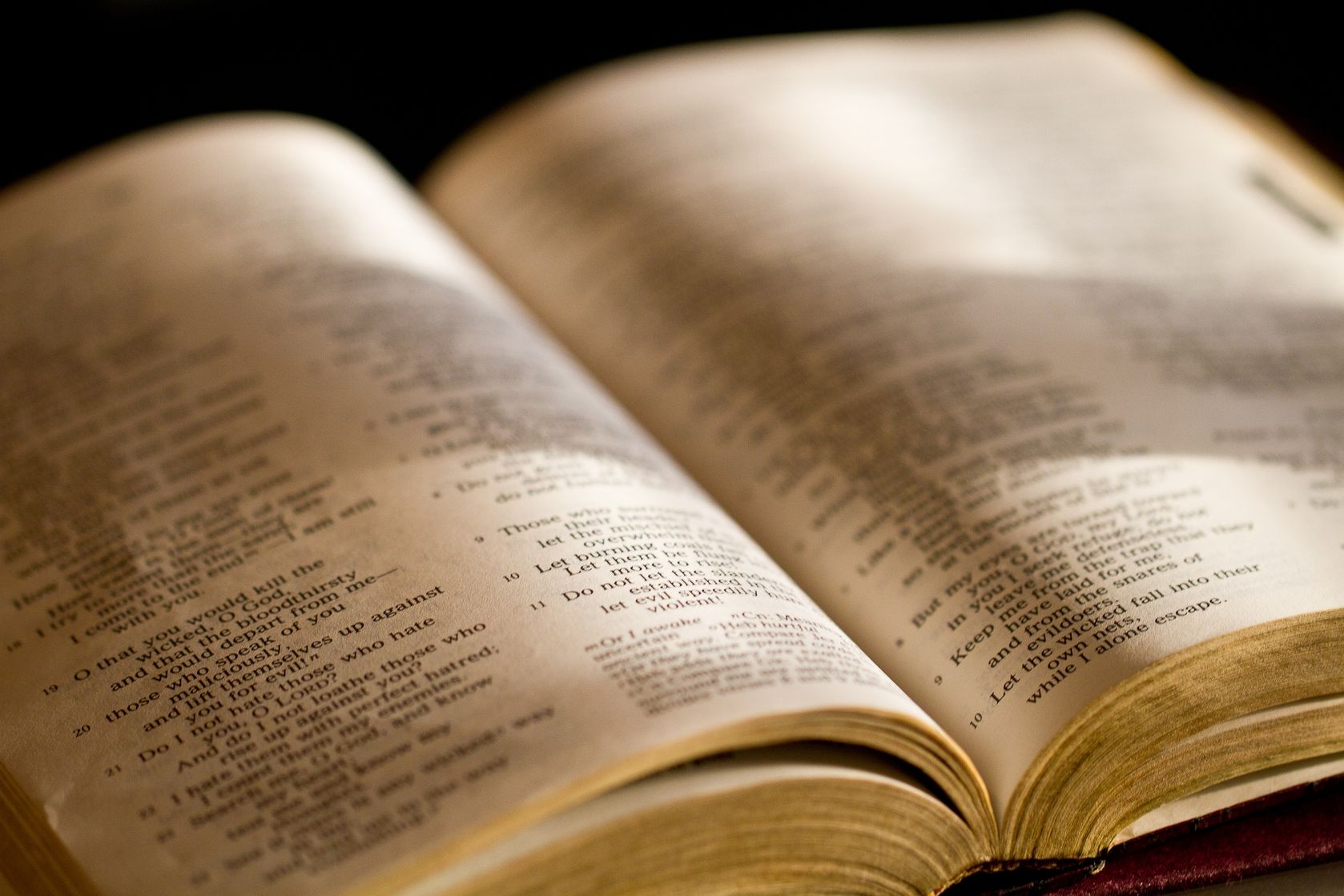 2Co 1:5 - For as the sufferings of Christ abound in us, so our consolation also abounds through Christ.
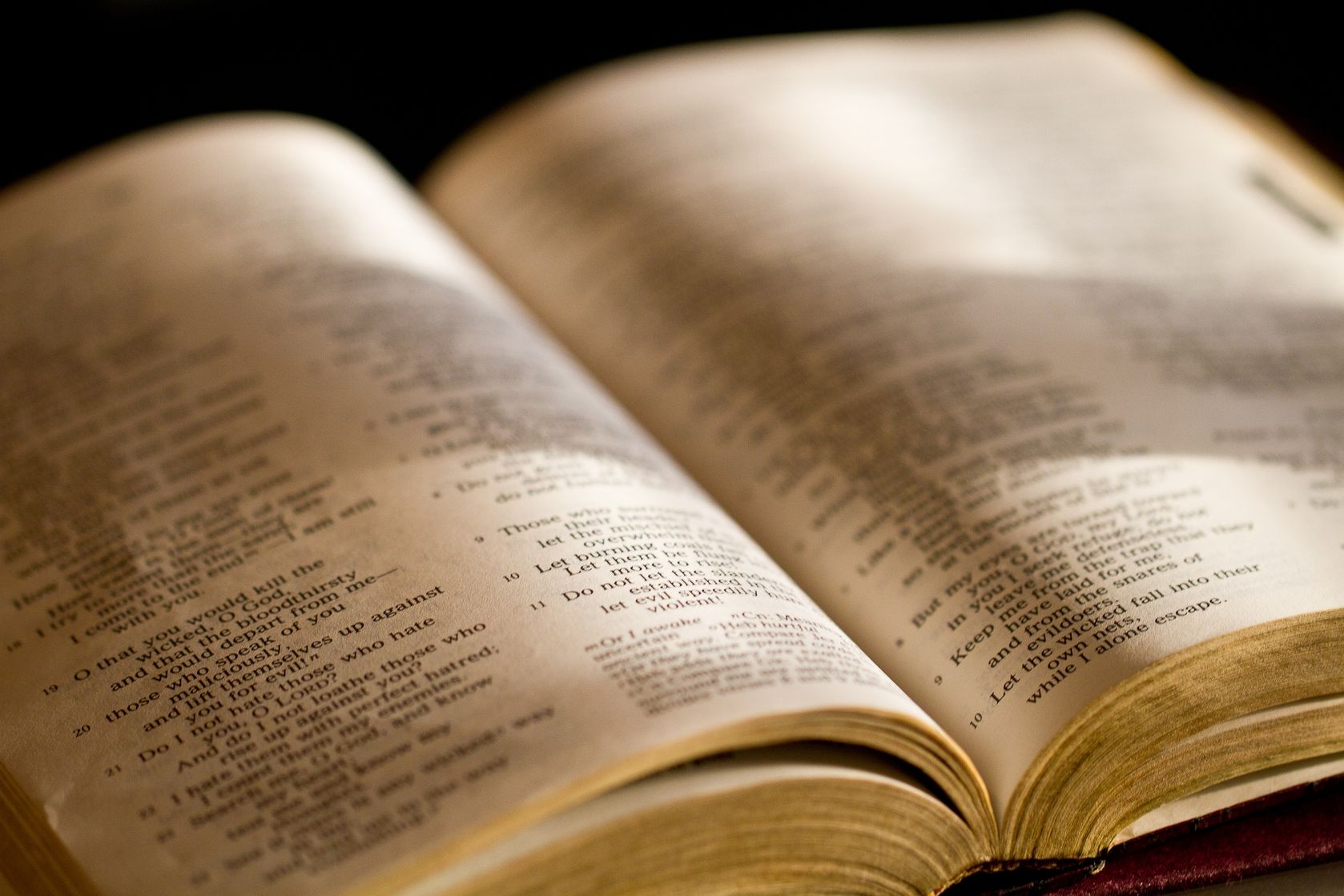 2Co 1:6 - Now if we are afflicted, it is for your consolation and salvation, which is effective for enduring the same sufferings which we also suffer. Or if we are comforted, it is for your consolation and salvation.
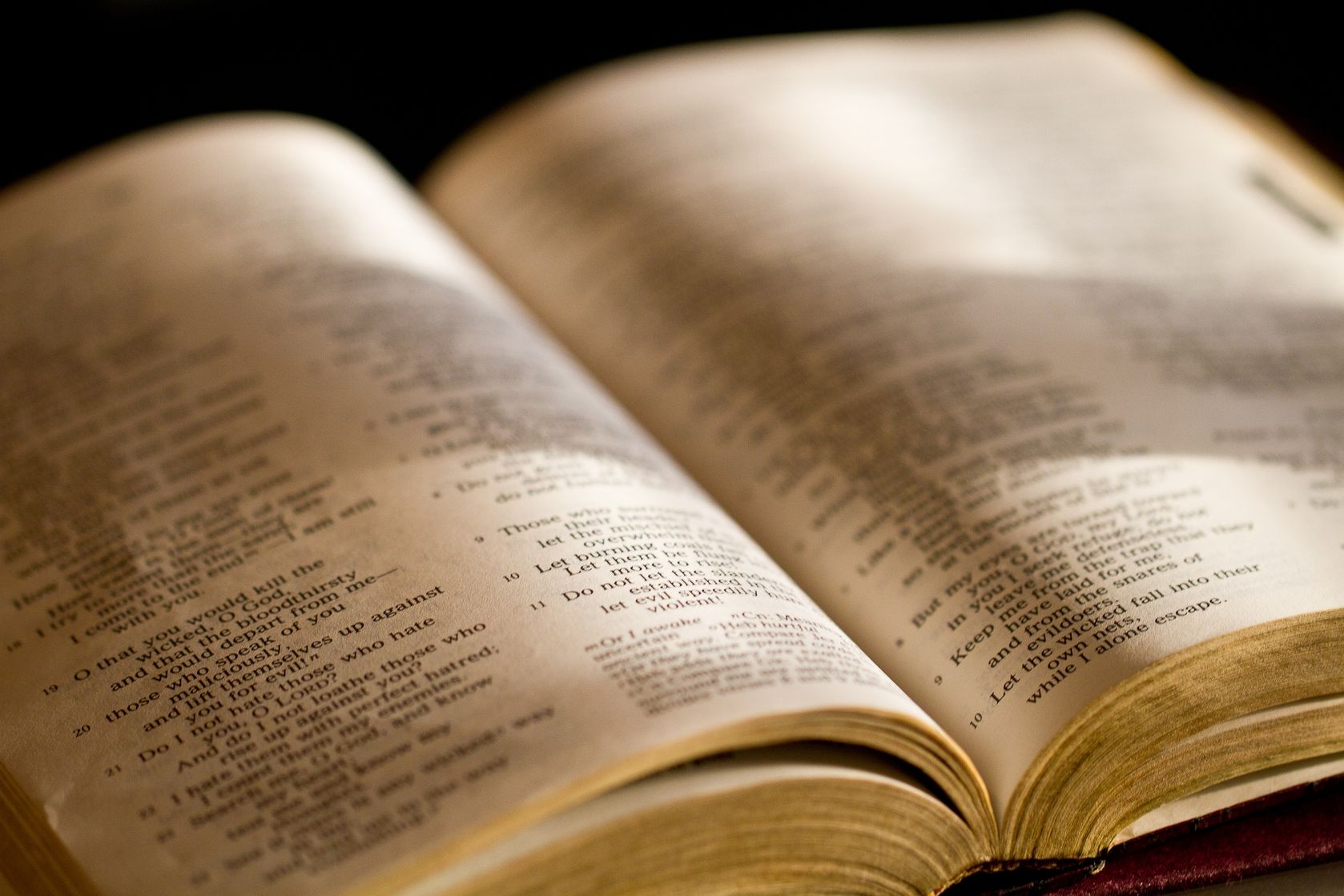 2Co 1:7 - And our hope for you is steadfast, because we know that as you are partakers of the sufferings, so also you will partake of the consolation.
So, we focus on the resurrection of Jesus, and the elect that need to be saved.  What is the third thing to remember?
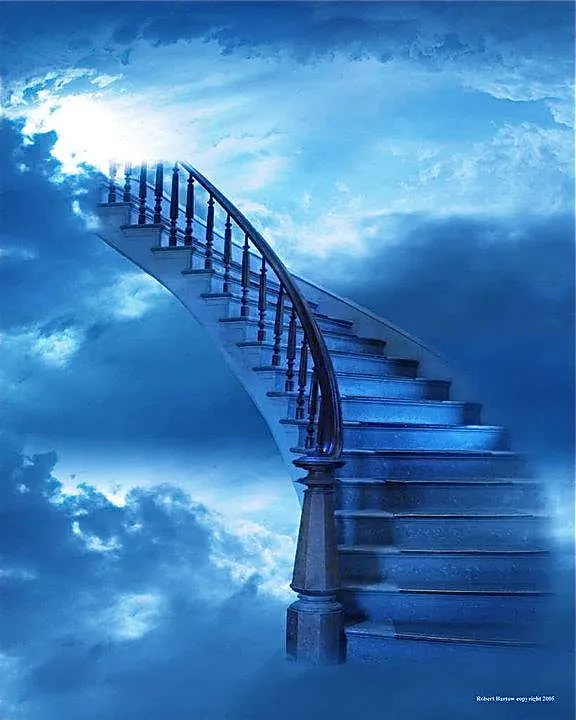 #3The reward:
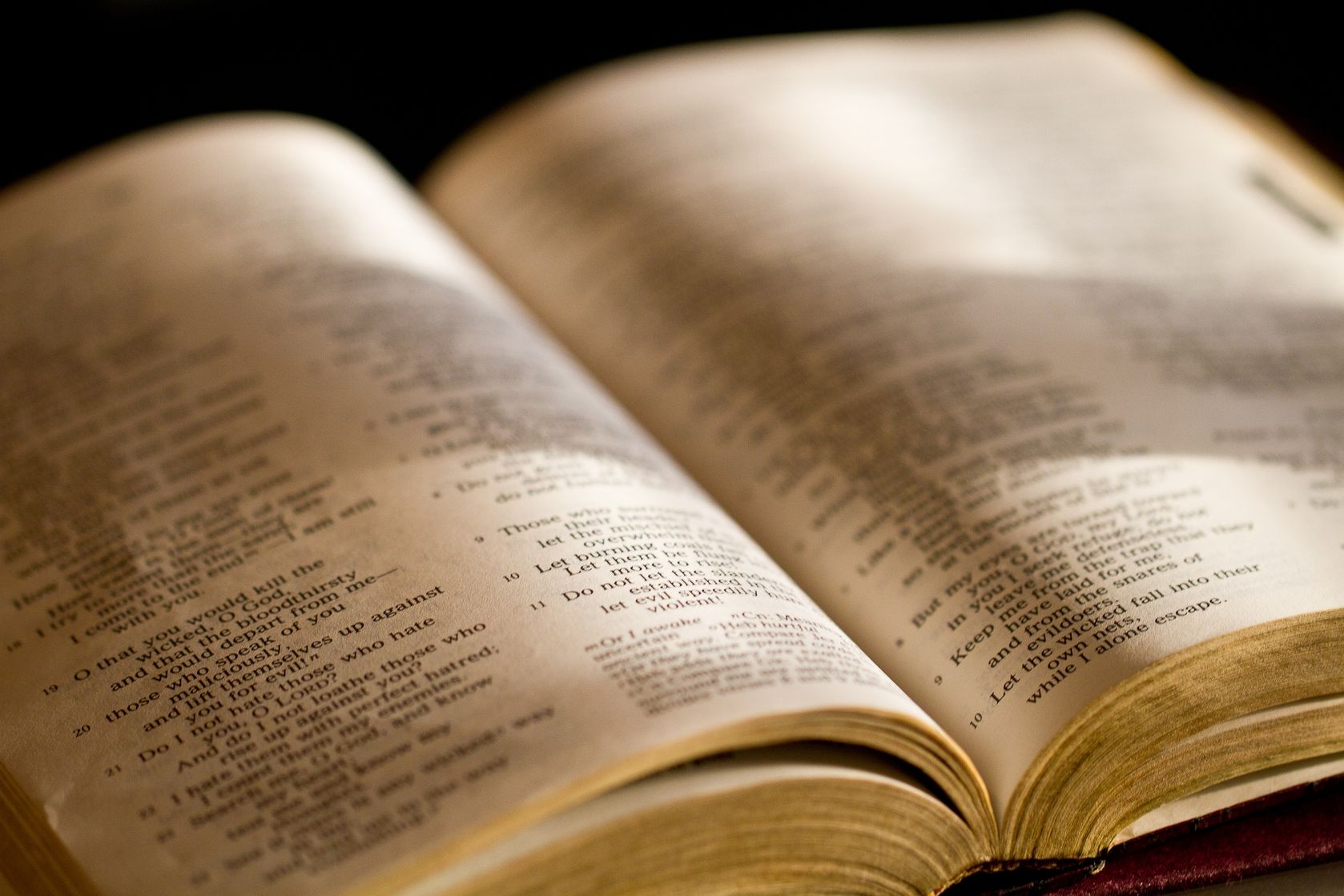 2Ti 2:11 - This is a faithful saying: For if we died with Him,We shall also live with Him.
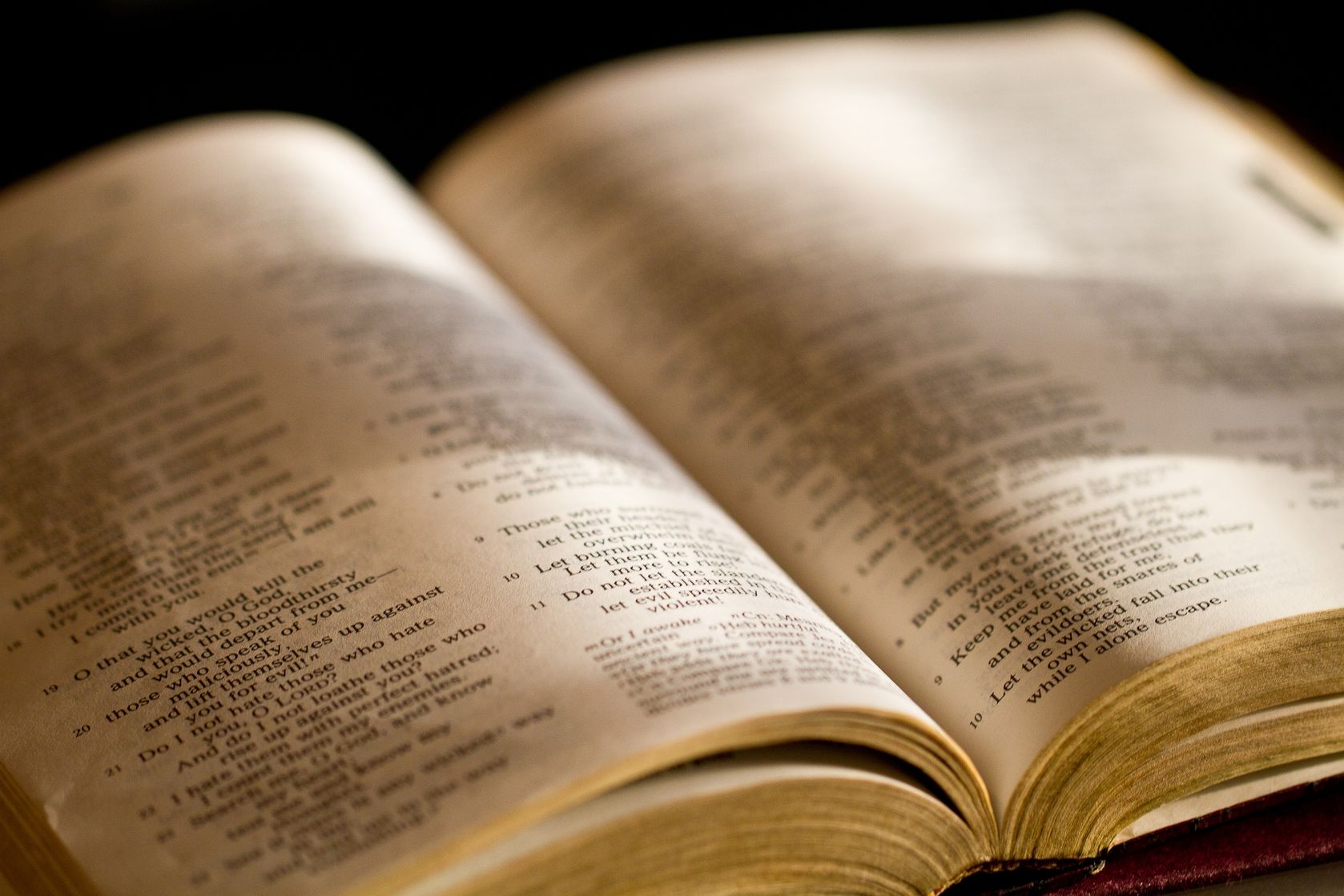 2Ti 2:12 - If we endure,We shall also reign with Him.If we deny Him,He also will deny us.
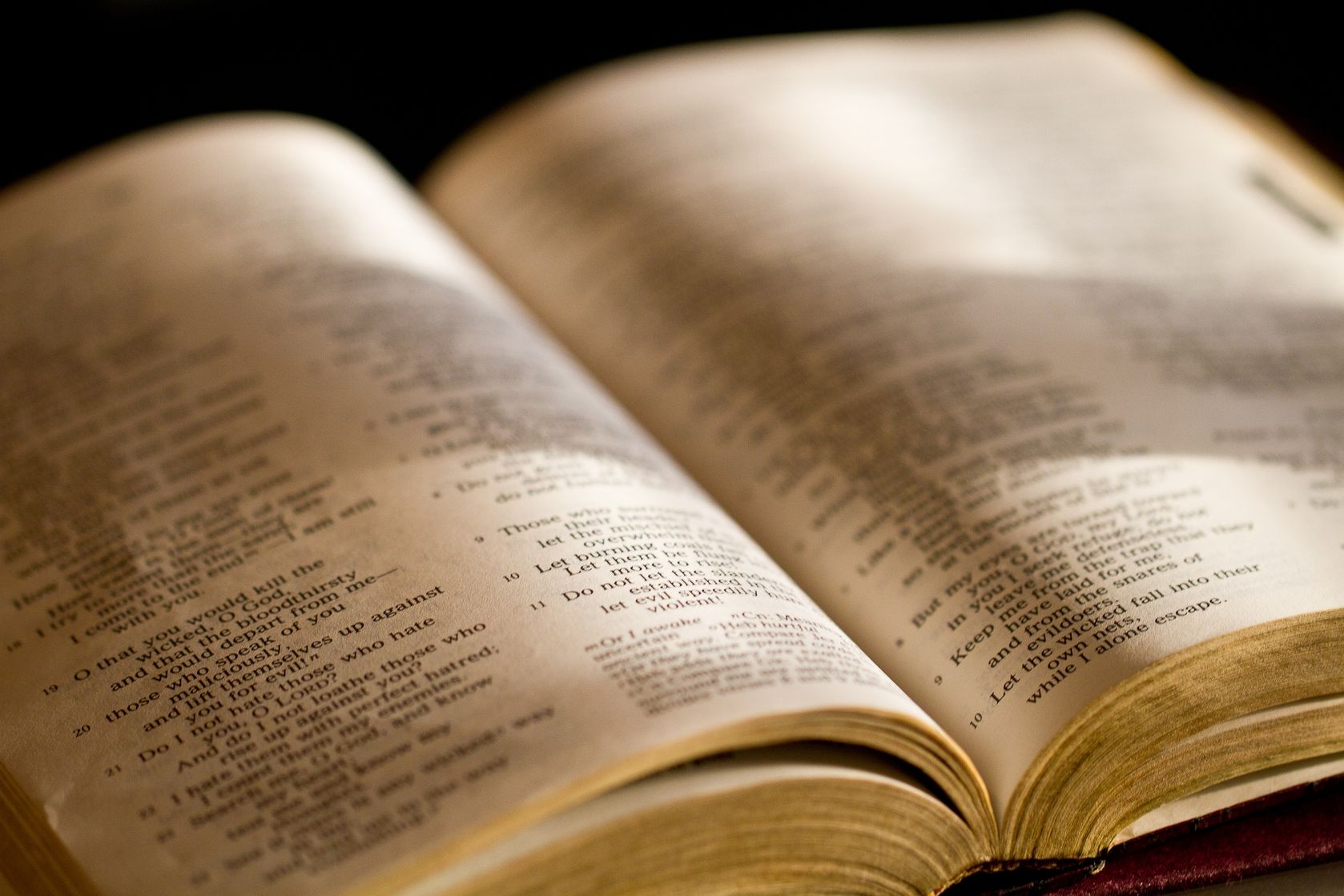 2Ti 2:13 - If we are faithless,He remains faithful; He cannot deny Himself.
If we die with Him, we live:
[Speaker Notes: I know that this is “Family month”, but I felt led to continue with the last days for a few reasons:
Because our children are being confronted with the behavior of people in the last days 
Because our marriages are breaking up due to selfishness, pride, etc.]
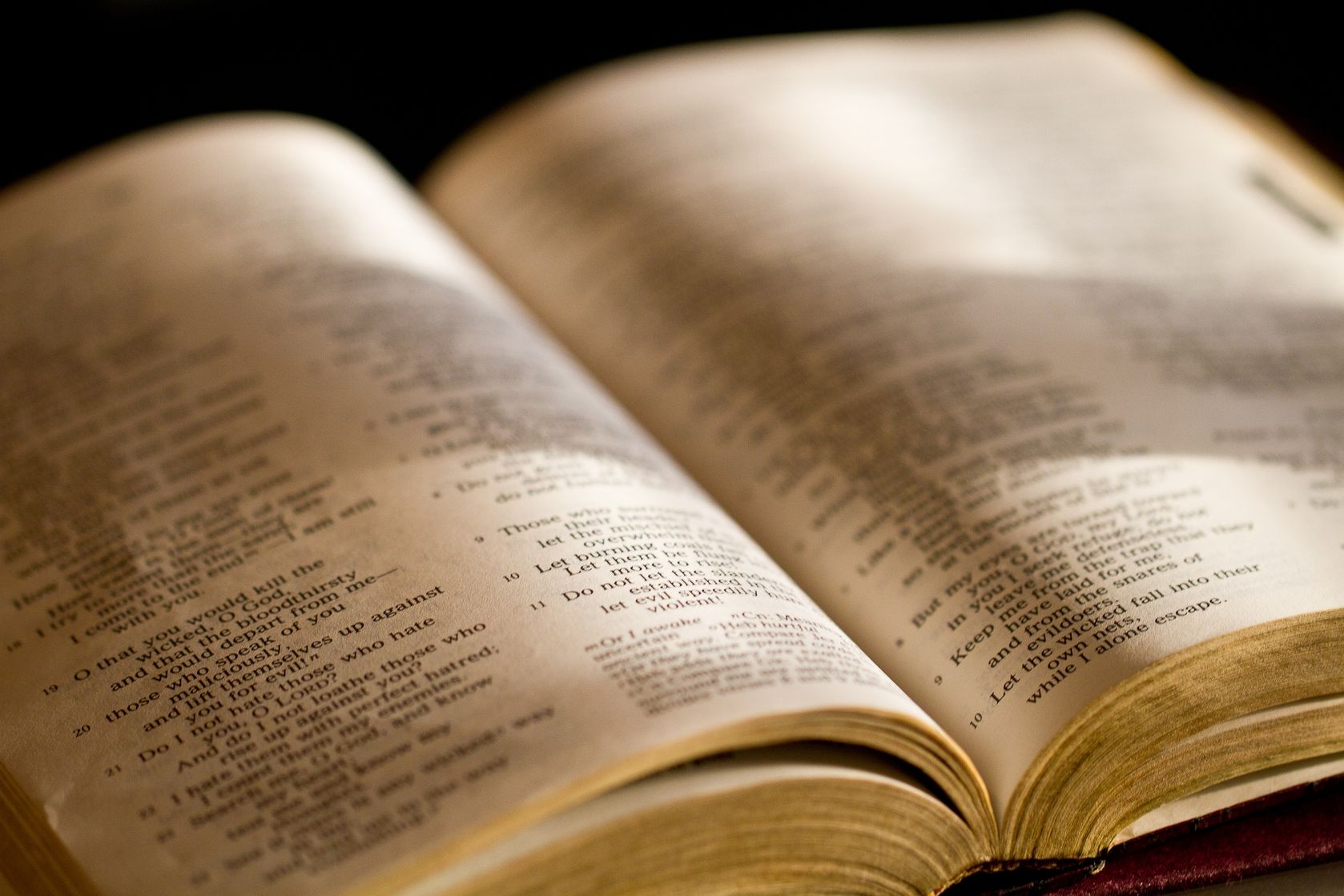 Rom 6:4 - Therefore we were buried with Him through baptism into death, that just as Christ was raised from the dead by the glory of the Father, even so we also should walk in newness of life.
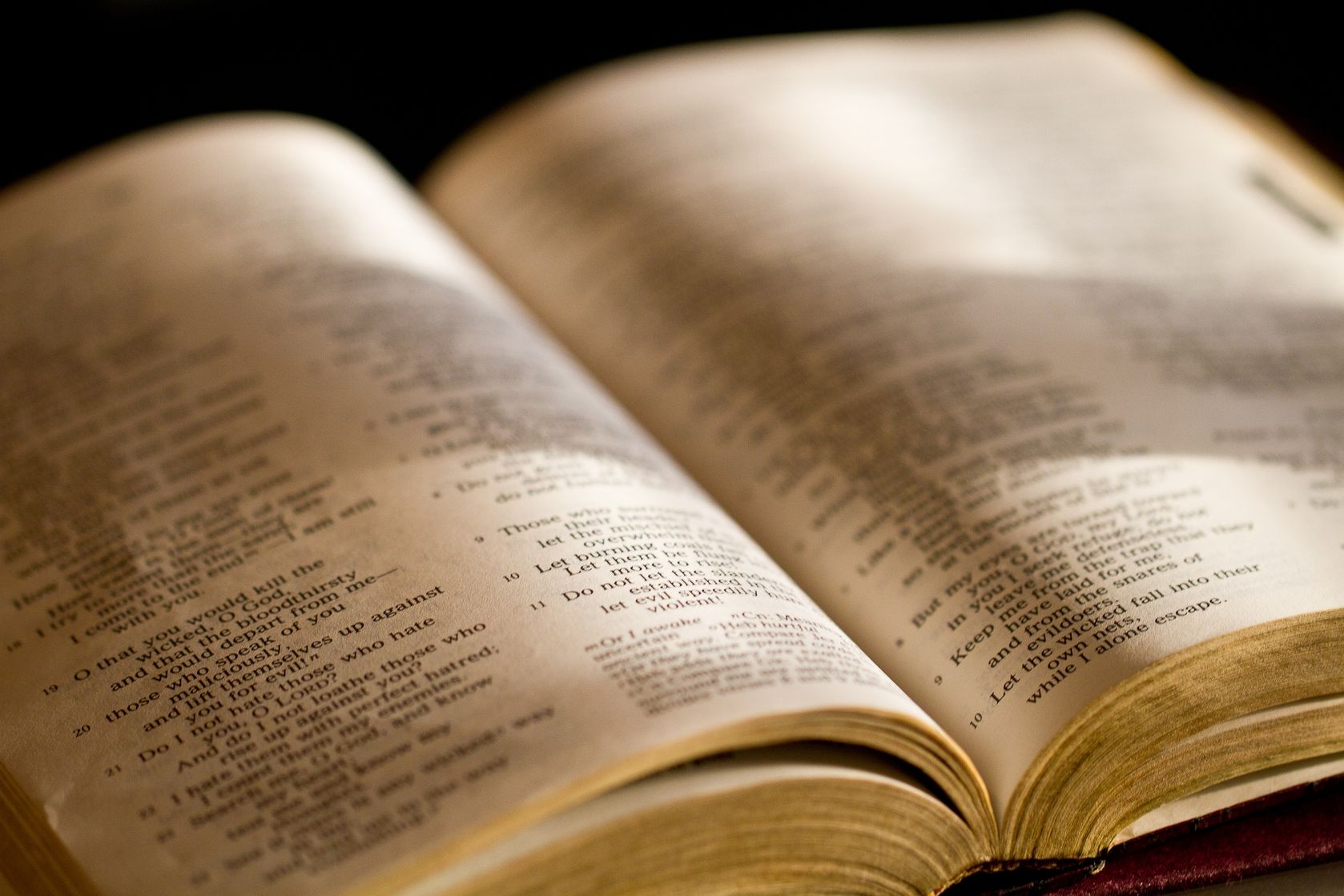 Rom 6:5 - For if we have been united together in the likeness of His death, certainly we also shall be in the likeness of His resurrection,
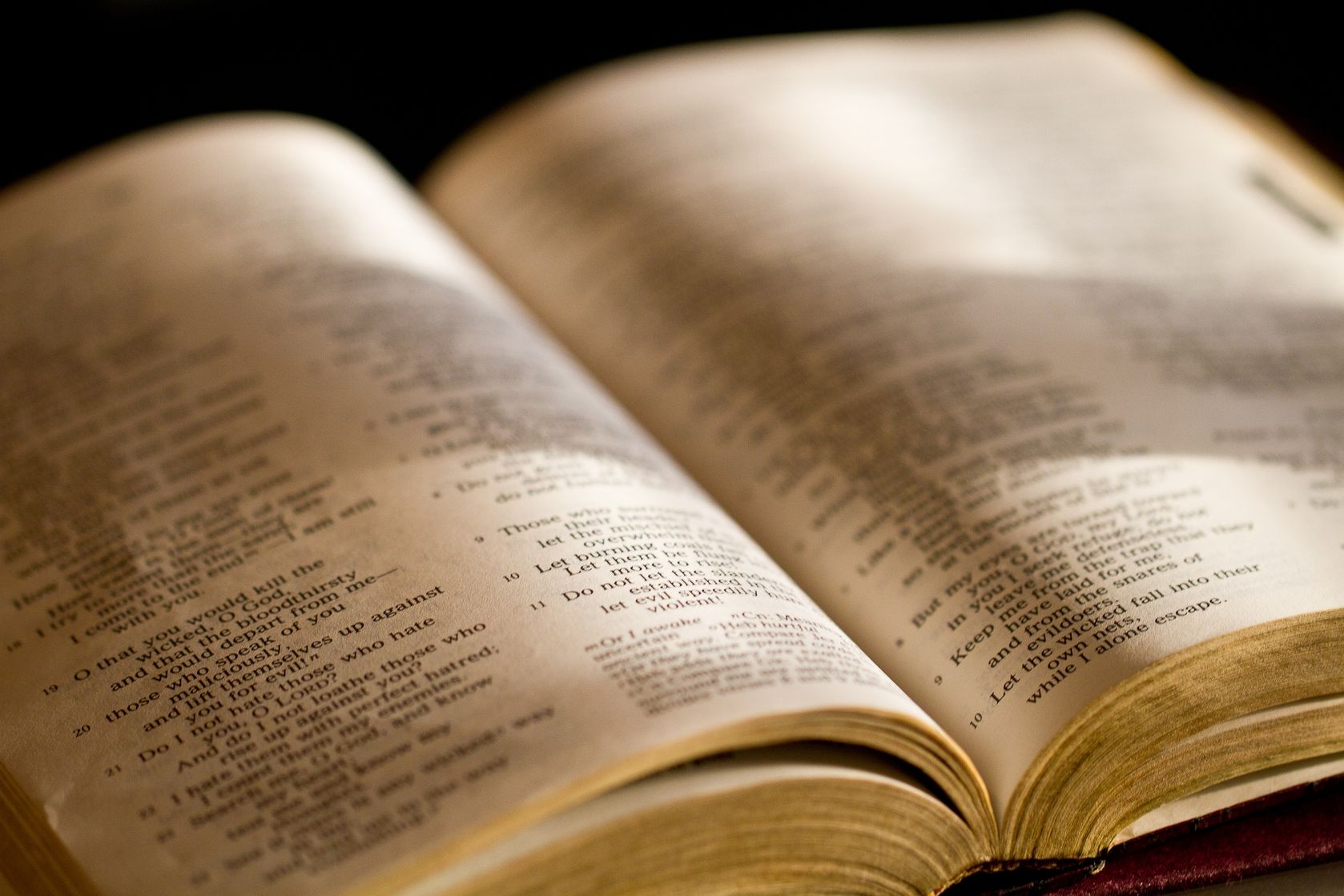 Rom 6:6 - knowing this, that our old man was crucified with Him, that the body of sin might be done away with, that we should no longer be slaves of sin.
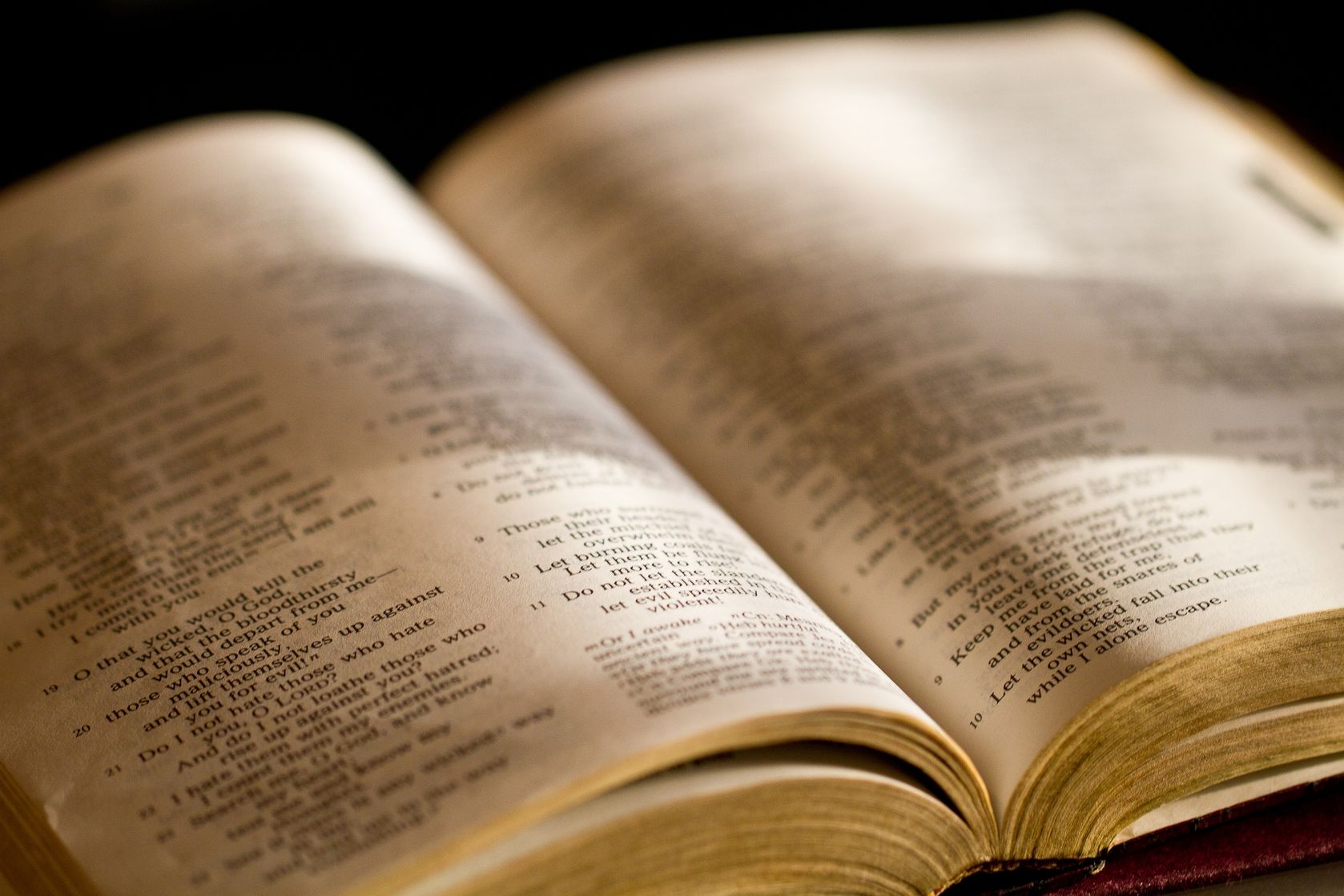 Rom 6:7 - For he who has died has been freed from sin.
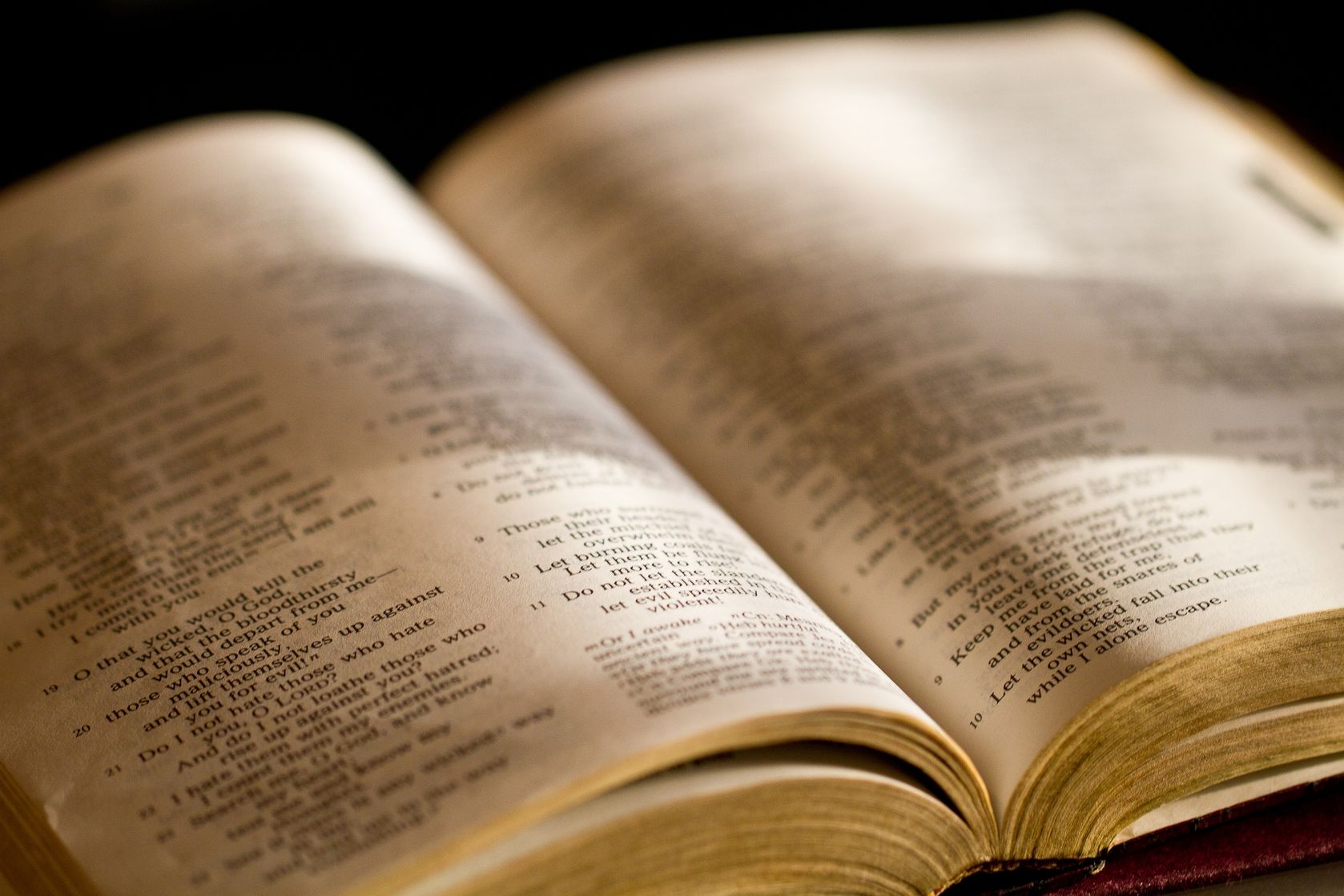 Rom 6:8 - Now if we died with Christ, we believe that we shall also live with Him,
If we endure, we reign:
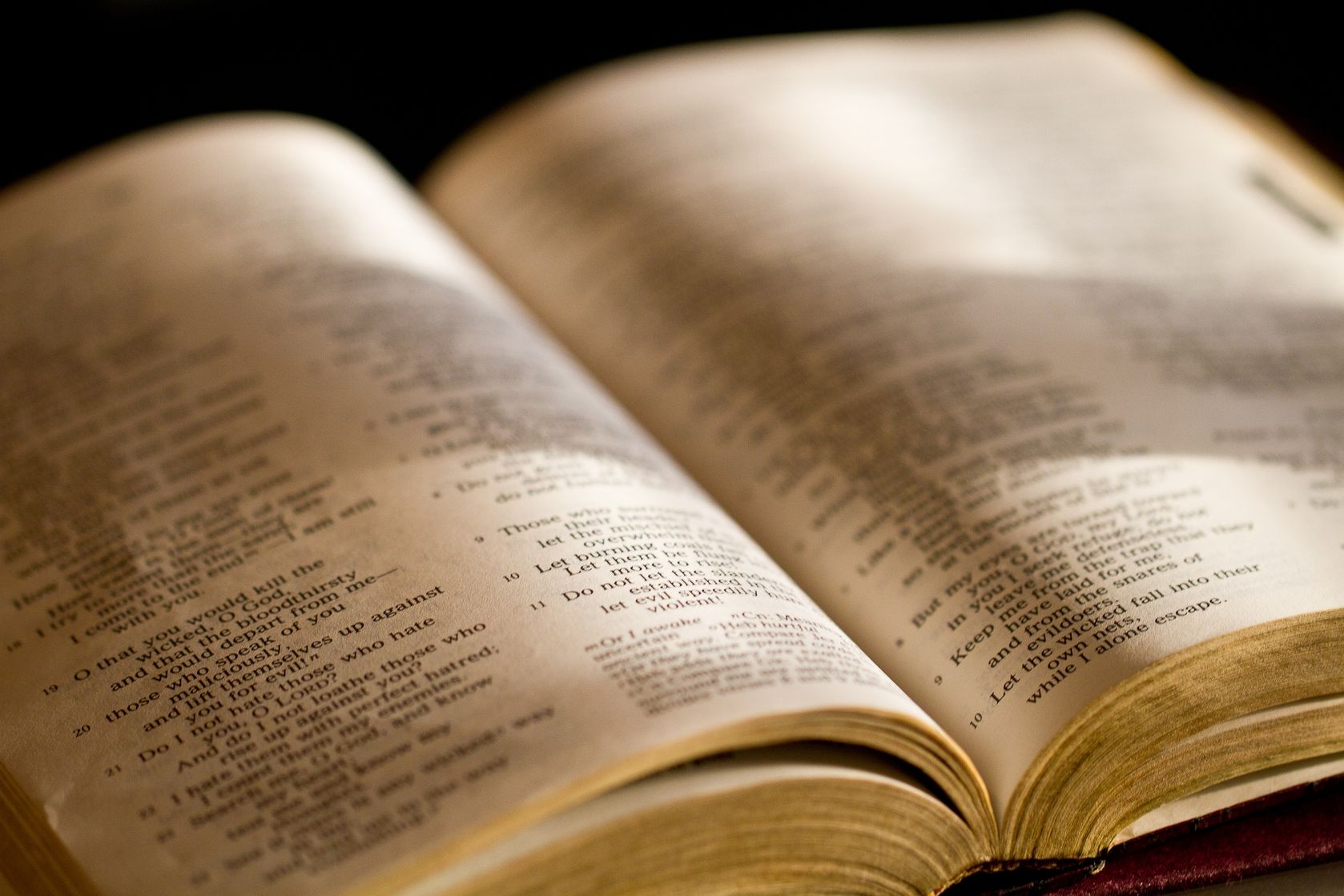 Mat 19:28 - So Jesus said to them, "Assuredly I say to you, that in the regeneration, when the Son of Man sits on the throne of His glory, you who have followed Me will also sit on twelve thrones, judging the twelve tribes of Israel.
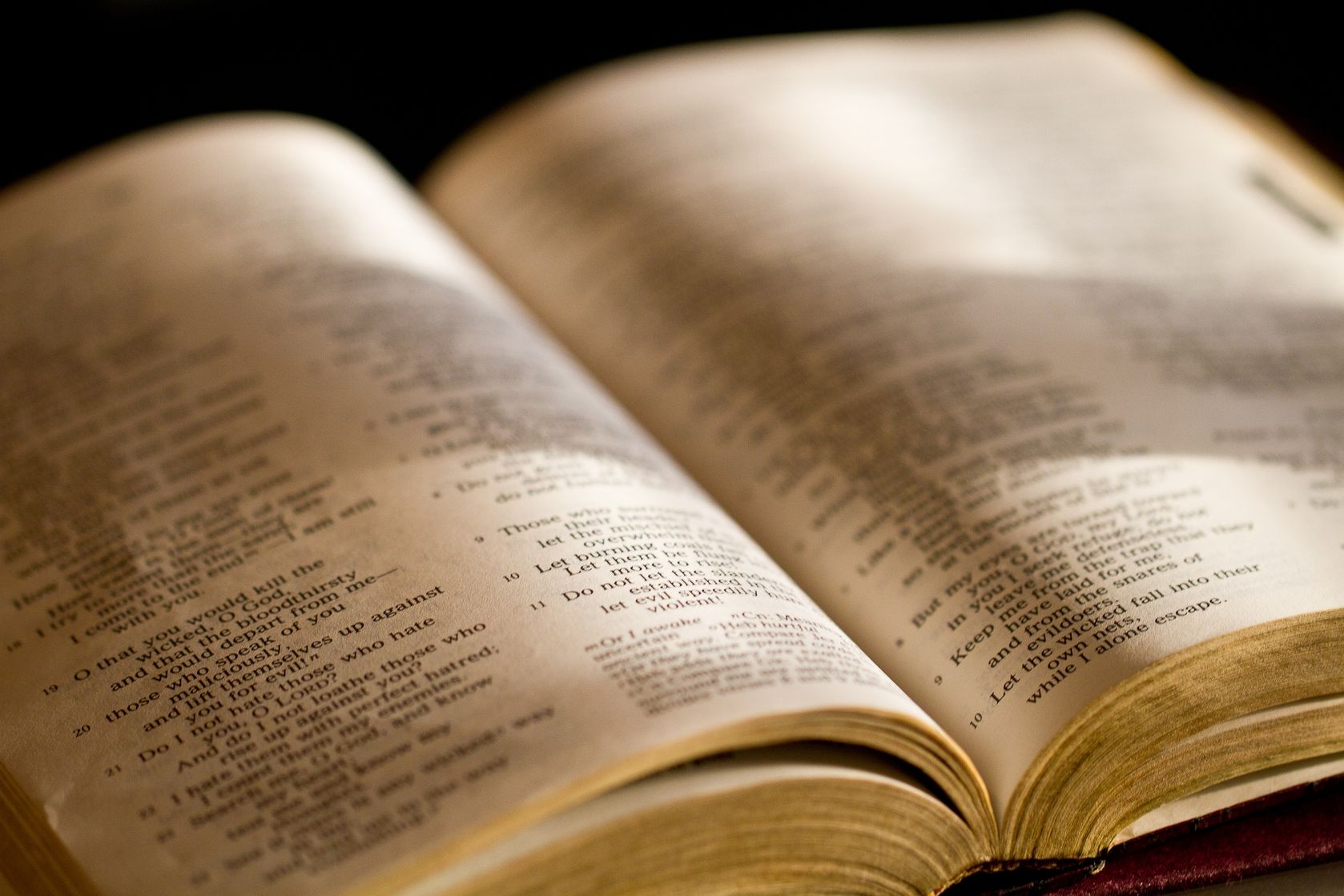 Mat 19:29 - And everyone who has left houses or brothers or sisters or father or mother or wife or children or lands, for My name's sake, shall receive a hundredfold, and inherit eternal life.
If we deny, He will do the same:
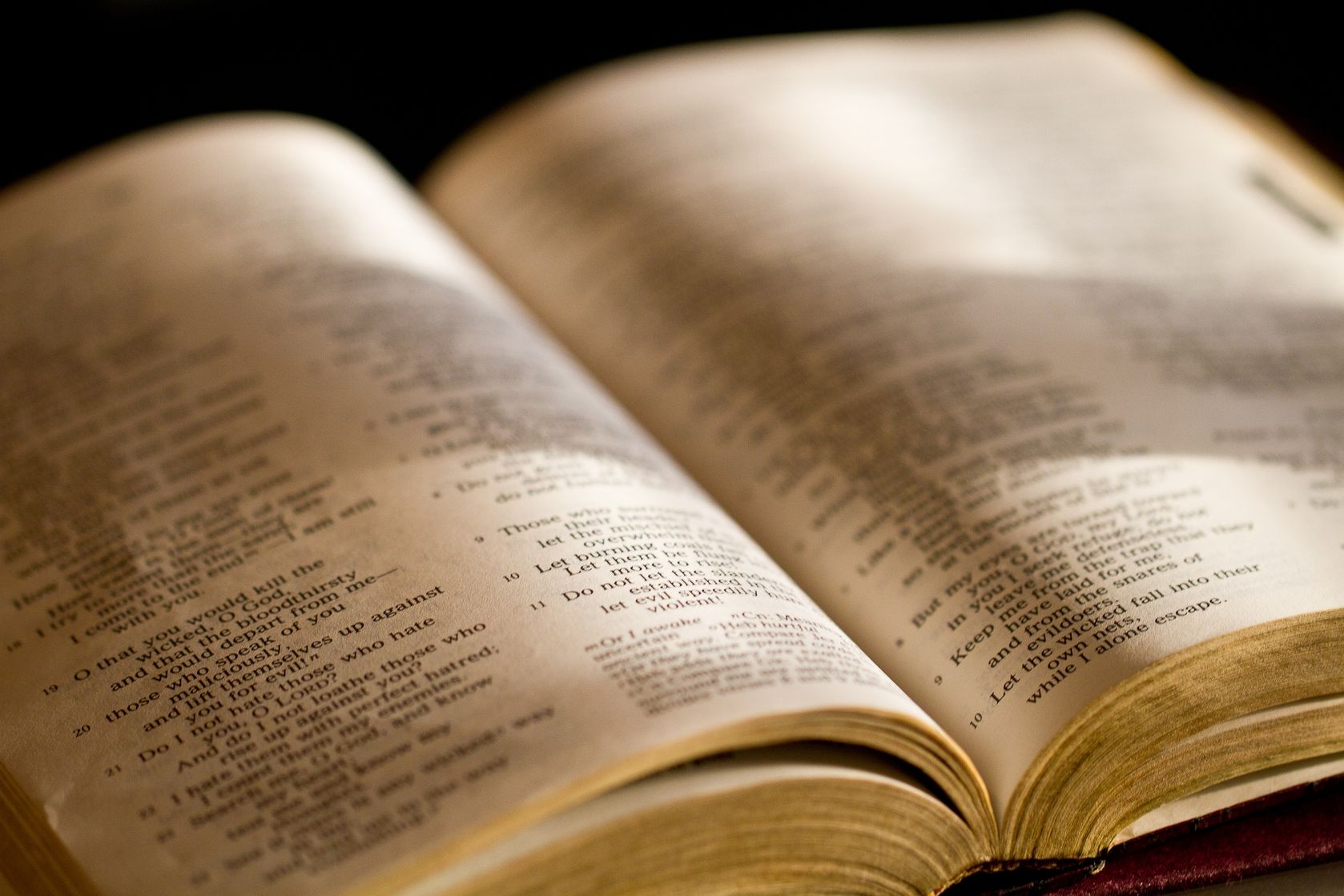 Mat 10:32 - "Therefore whoever confesses Me before men, him I will also confess before My Father who is in heaven.
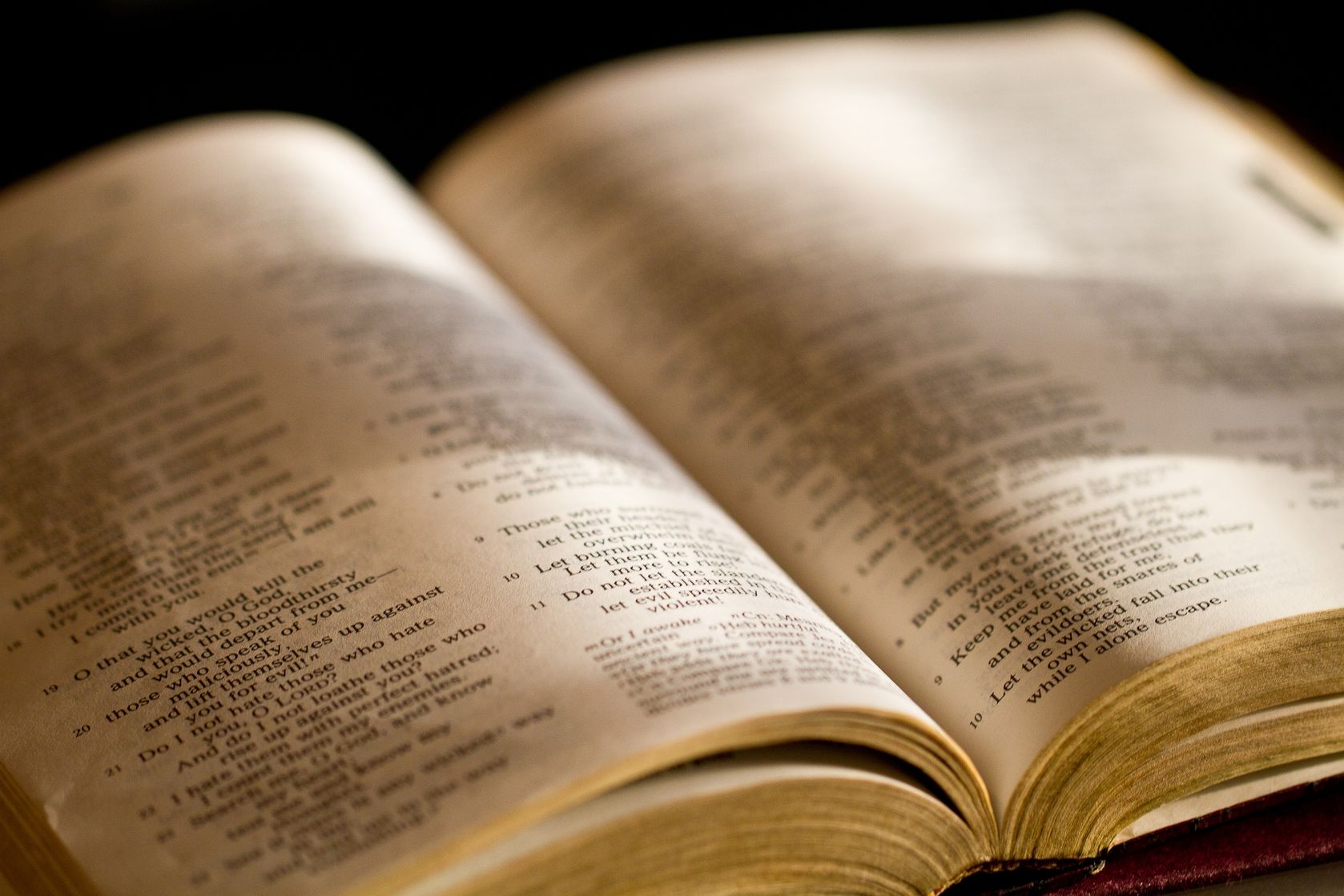 Mat 10:33 - But whoever denies Me before men, him I will also deny before My Father who is in heaven.
If we are faithless, He is still faithful:
It doesn’t matter what we or others believe, He is still faithful to His word and will complete His purposes.  God’s faithfulness is not affected by human unbelief (C. H. Spurgeon).
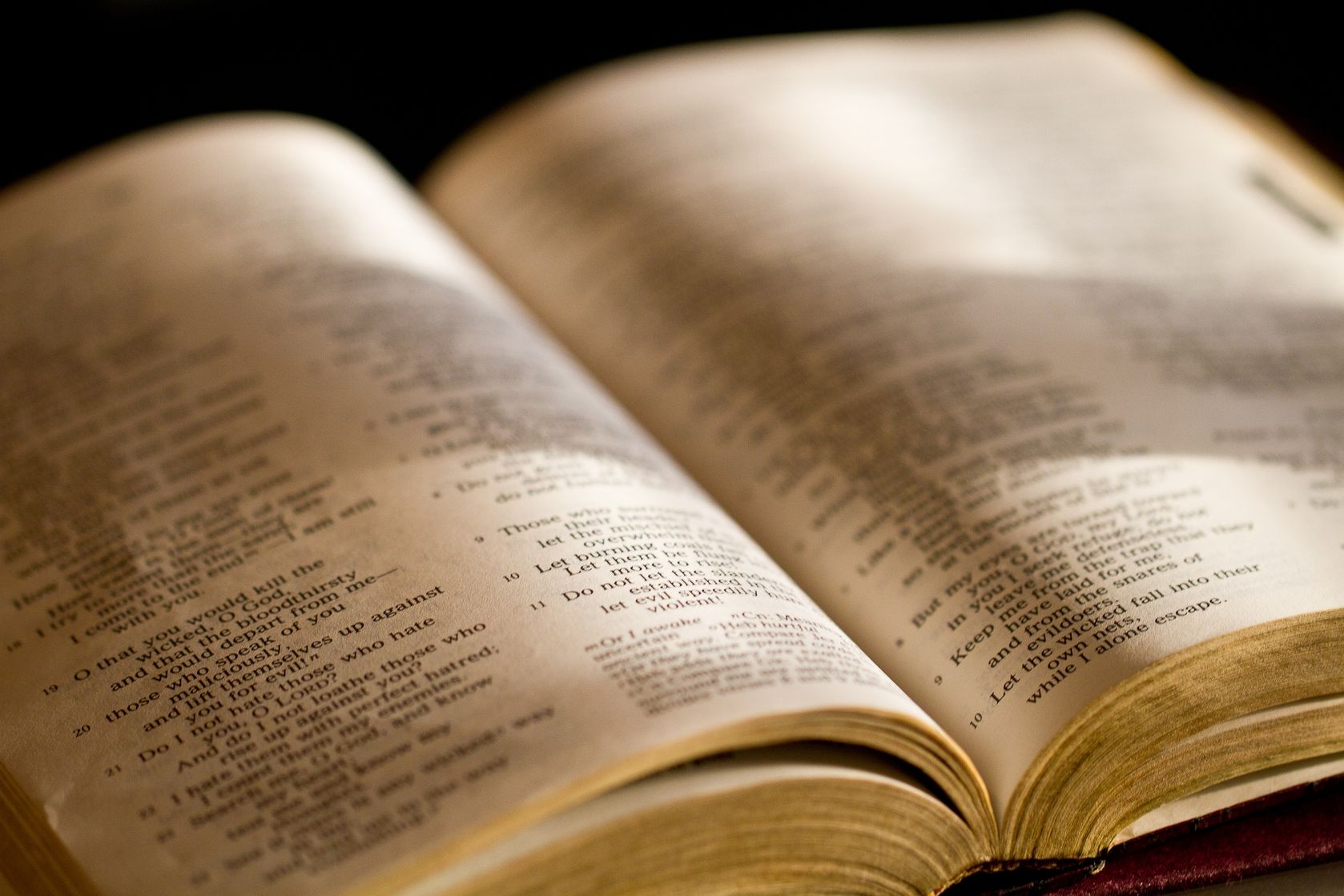 Num 23:19 - "God is not a man, that He should lie,Nor a son of man, that He should repent.Has He said, and will He not do?Or has He spoken, and will He not make it good?
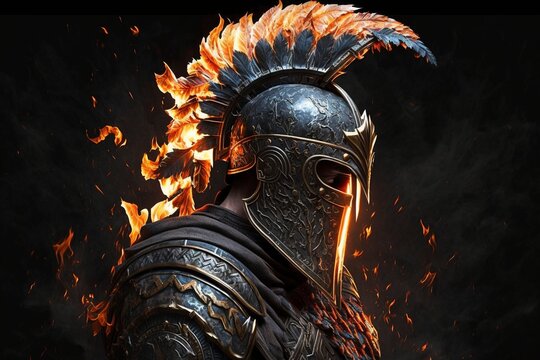 So, in these last days we must not just mingle with the crowd.  We must remember that we are soldiers and keep our focus:
[Speaker Notes: I know that this is “Family month”, but I felt led to continue with the last days for a few reasons:
Because our children are being confronted with the behavior of people in the last days 
Because our marriages are breaking up due to selfishness, pride, etc.]
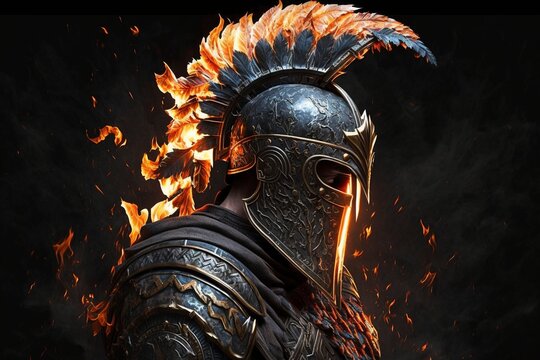 Remember the resurrection – proof that Jesus is the savior and can save and deliver anyone
Remember the elect – there are still some out there of whom God wants us to testify so that they can be saved
Remember the reward – 
if we die, we live
if we endure, we reign
if we deny, He will deny
if we lose faith, He will still be faithful
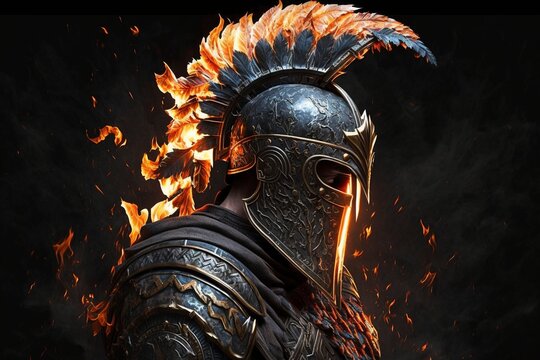 Keep your focus!